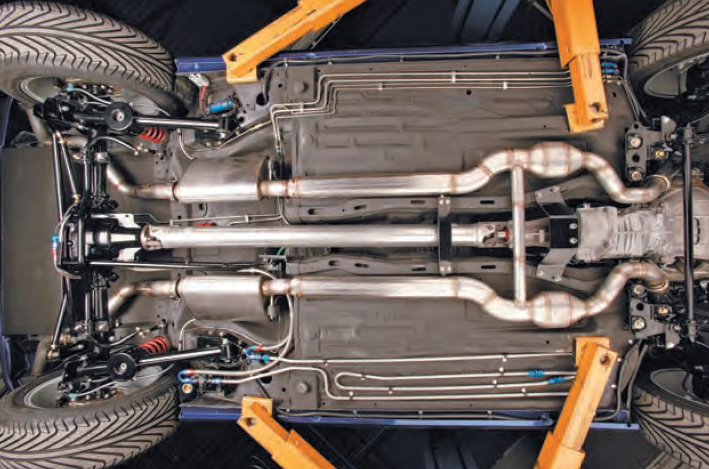 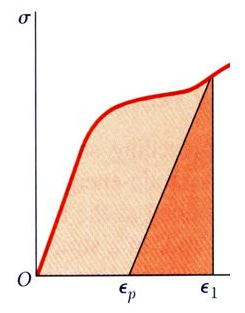 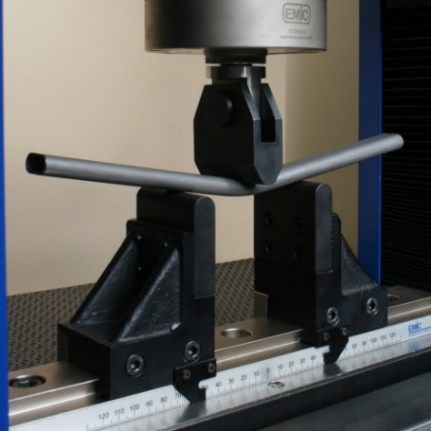 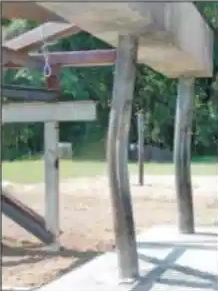 Prof. Dr. João Paulo Pascon
DEMAR / EEL / USP
LOM3101 – Mecânica dos Materiais
Aula passada
2. Flexão em vigas de seção simétrica
2.1. Diagrama de momento fletor interno
2.2. Momento de inércia
2.3. Tensões normais em vigas sob flexão
2.4. Deflexões em vigas: linha elástica
2.5. Vigas hiperestáticas
* 2.6. Deformações plásticas e tensões residuais
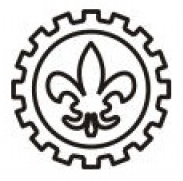 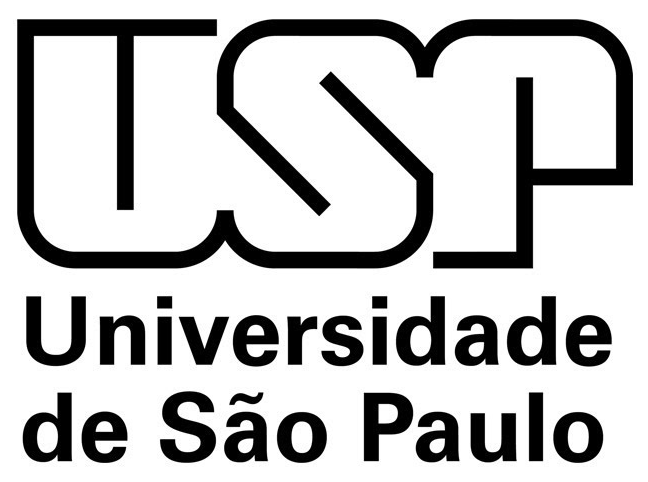 LOM3101 – Mecânica dos Materiais – Prof. Dr. João Paulo Pascon
Aula de hoje
2. Flexão em vigas de seção simétrica
2.1. Diagrama de momento fletor interno
2.2. Momento de inércia
2.3. Tensões normais em vigas sob flexão
2.4. Deflexões em vigas: linha elástica
2.5. Vigas hiperestáticas
* 2.6. Deformações plásticas e tensões residuais
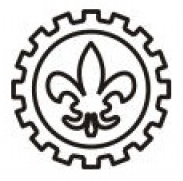 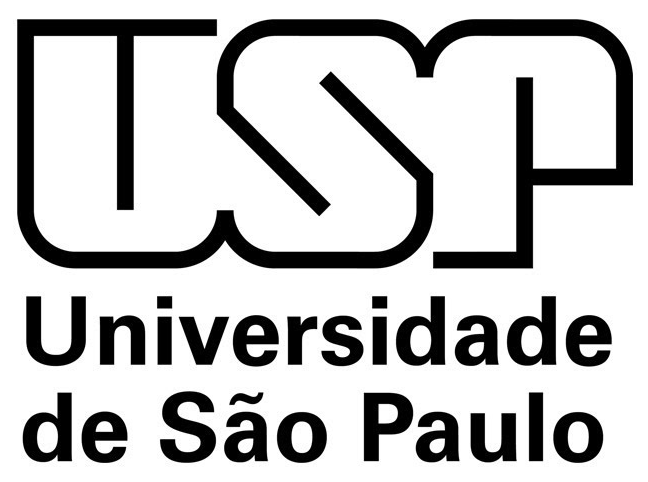 LOM3101 – Mecânica dos Materiais – Prof. Dr. João Paulo Pascon
Aula 07 - Flexão
Objetivos da aula de hoje:
Apresentar o segundo método de solução da equação da linha elástica
Resolver problemas hiperestáticos de viga
Traçar o perfil de tensão normal residual para uma viga
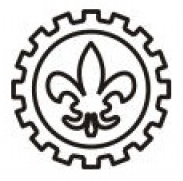 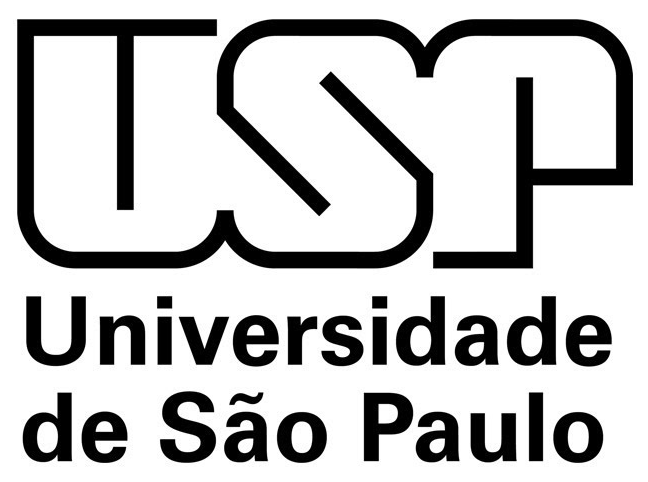 LOM3101 – Mecânica dos Materiais – Prof. Dr. João Paulo Pascon
2.4. Deflexões em vigas: linha elástica
Equação diferencial
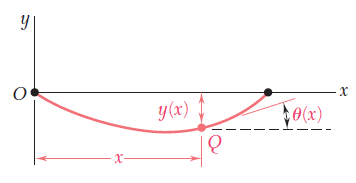 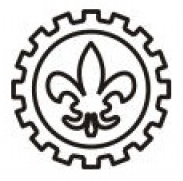 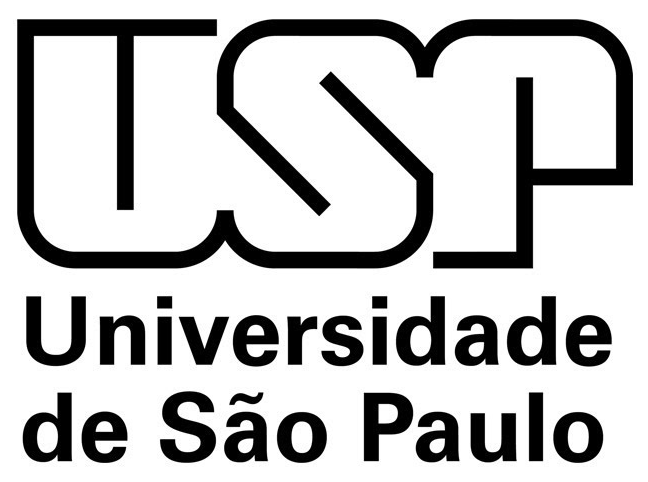 LOM3101 – Mecânica dos Materiais – Prof. Dr. João Paulo Pascon
2.4. Deflexões em vigas: linha elástica
Segundo método (quarta derivada)
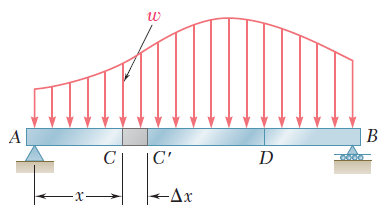 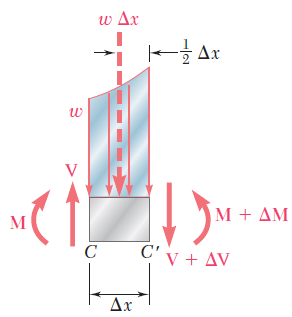 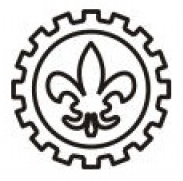 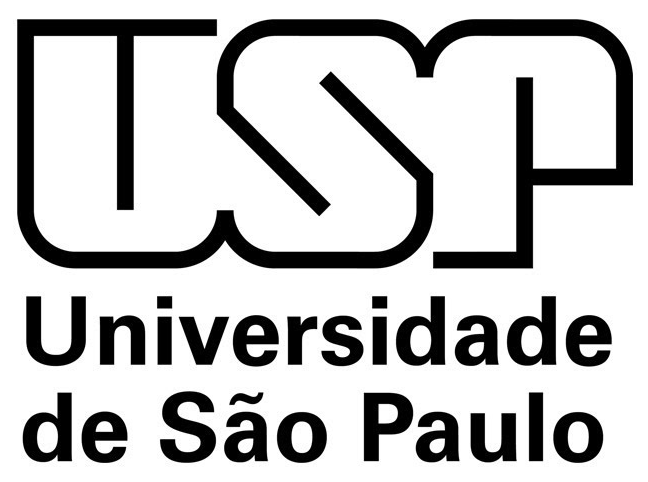 LOM3101 – Mecânica dos Materiais – Prof. Dr. João Paulo Pascon
2.4. Deflexões em vigas: linha elástica
Segundo método (quarta derivada)
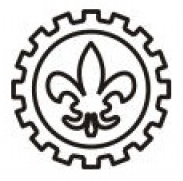 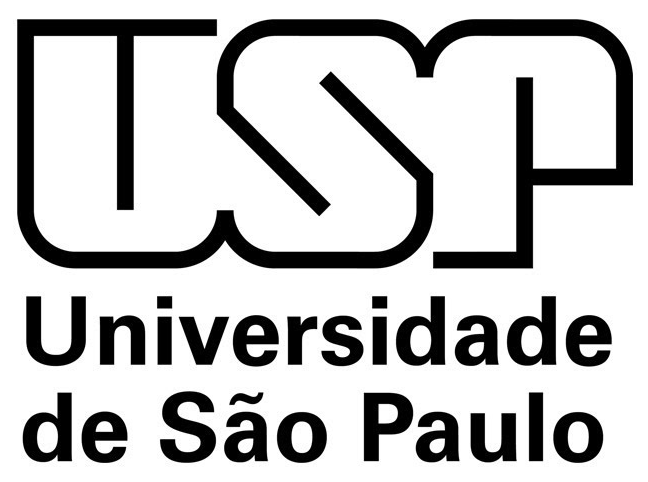 LOM3101 – Mecânica dos Materiais – Prof. Dr. João Paulo Pascon
Exemplo 2.8. Linha elástica
Encontrar a linha elástica para a viga abaixo utilizando o método da quarta derivada, e os valores extremos da flecha e da rotação da seção transversal.
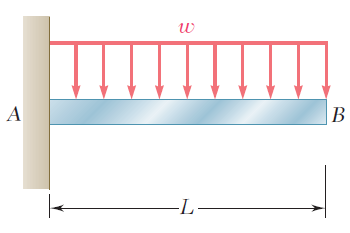 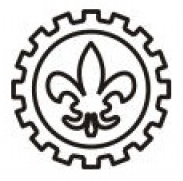 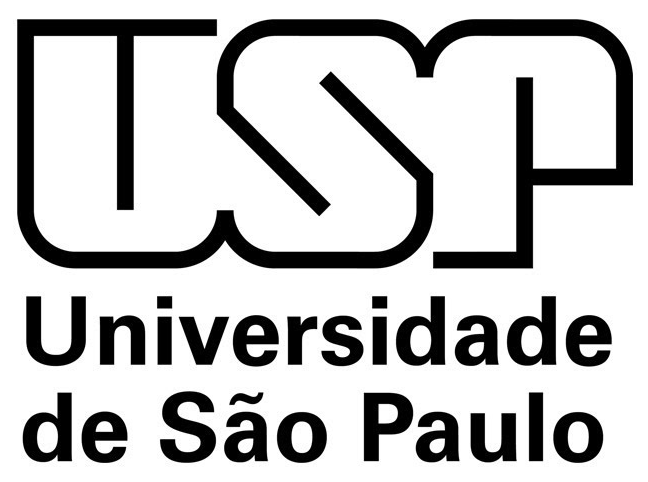 LOM3101 – Mecânica dos Materiais – Prof. Dr. João Paulo Pascon
Exemplo 2.8. Linha elástica
Linha elástica (forma geral)
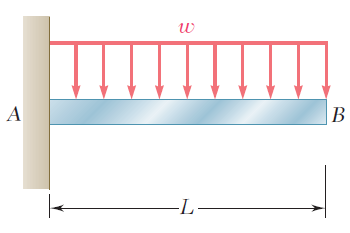 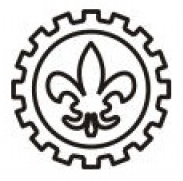 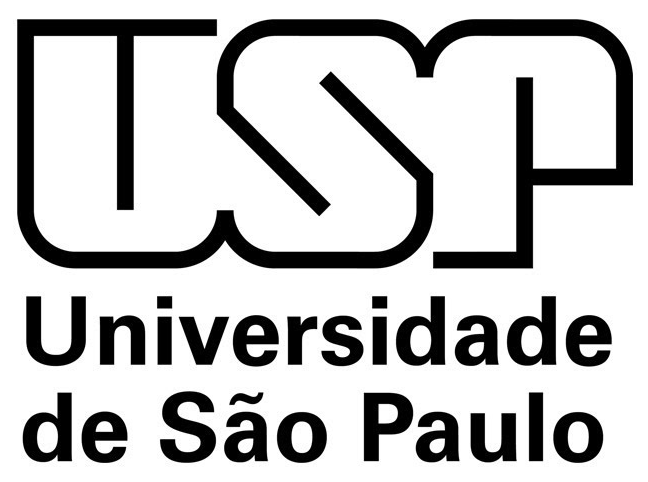 LOM3101 – Mecânica dos Materiais – Prof. Dr. João Paulo Pascon
Exemplo 2.8. Linha elástica
Condições de contorno
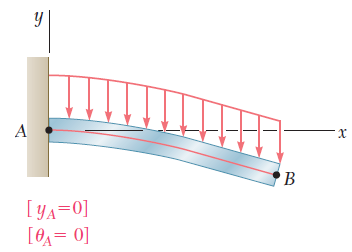 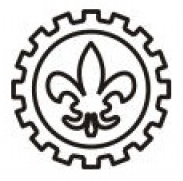 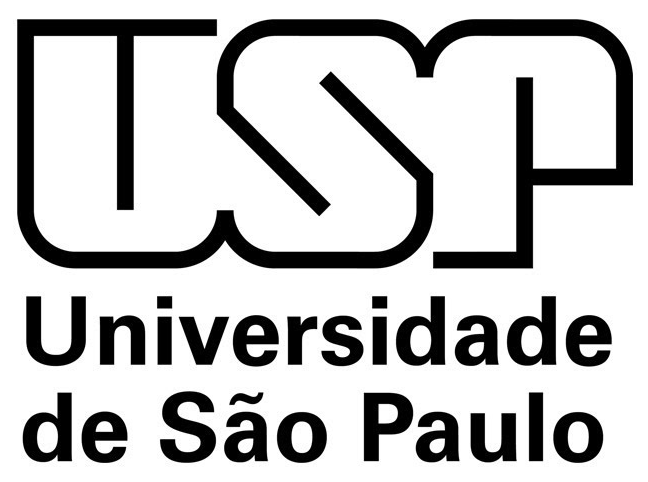 LOM3101 – Mecânica dos Materiais – Prof. Dr. João Paulo Pascon
Exemplo 2.8. Linha elástica
Linha elástica (forma geral)
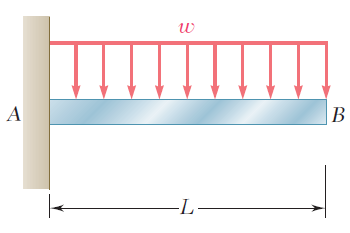 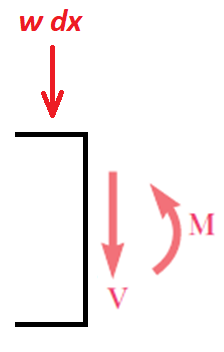 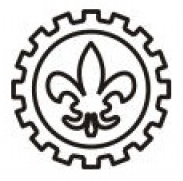 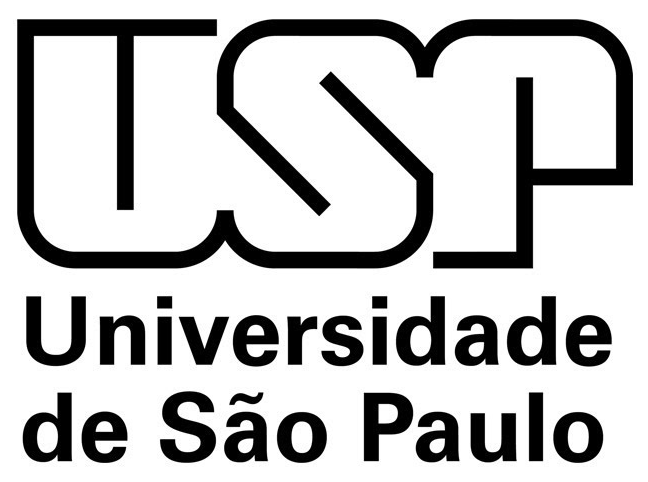 LOM3101 – Mecânica dos Materiais – Prof. Dr. João Paulo Pascon
Exemplo 2.8. Linha elástica
Linha elástica (resposta)
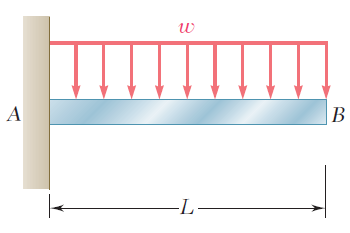 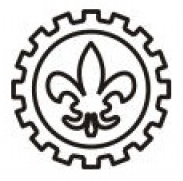 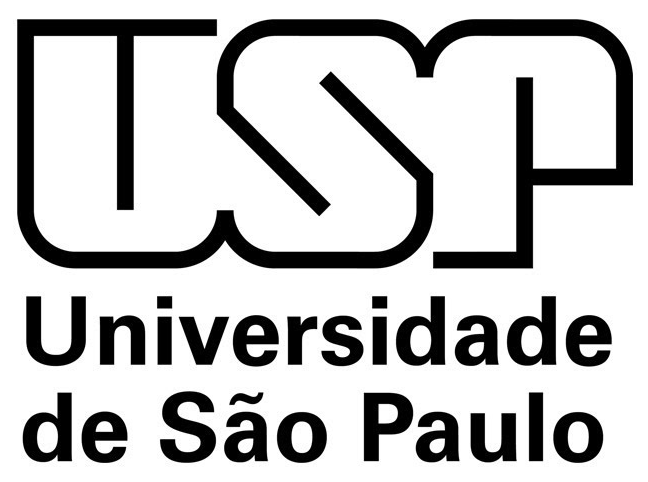 LOM3101 – Mecânica dos Materiais – Prof. Dr. João Paulo Pascon
Exemplo 2.8. Linha elástica
Valores extremos
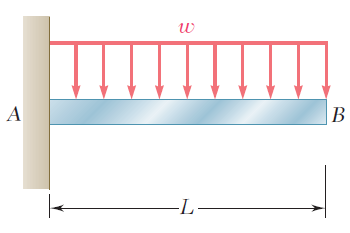 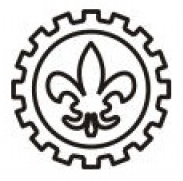 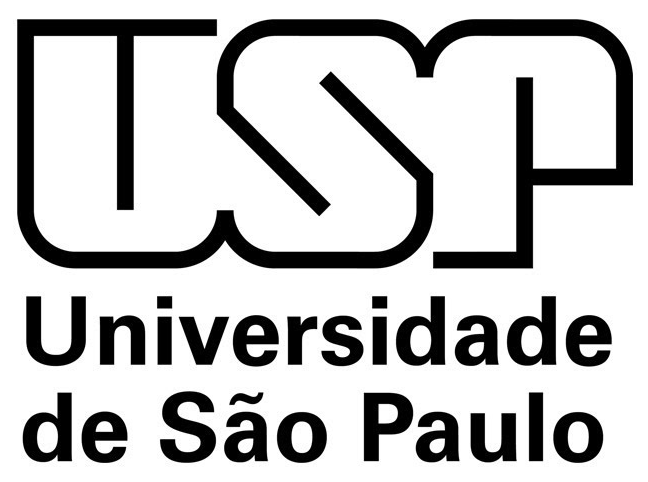 LOM3101 – Mecânica dos Materiais – Prof. Dr. João Paulo Pascon
Exemplo 2.8. Linha elástica
* Linha elástica (forma alternativa e gráfico)
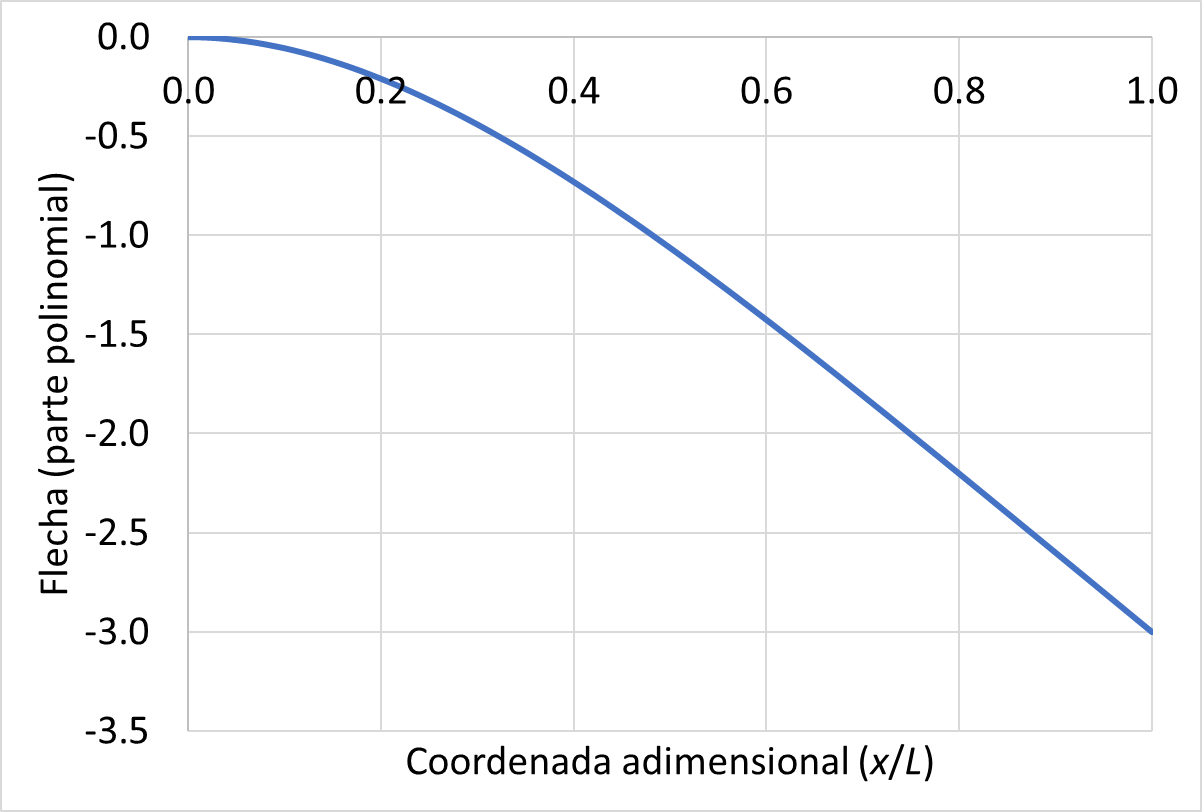 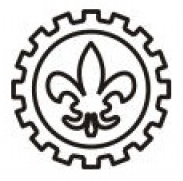 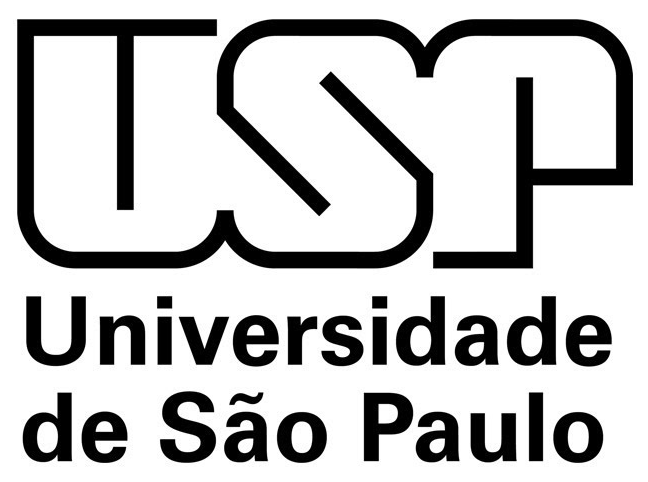 LOM3101 – Mecânica dos Materiais – Prof. Dr. João Paulo Pascon
Exemplo 2.8. Linha elástica
* Rotação (forma alternativa e gráfico)
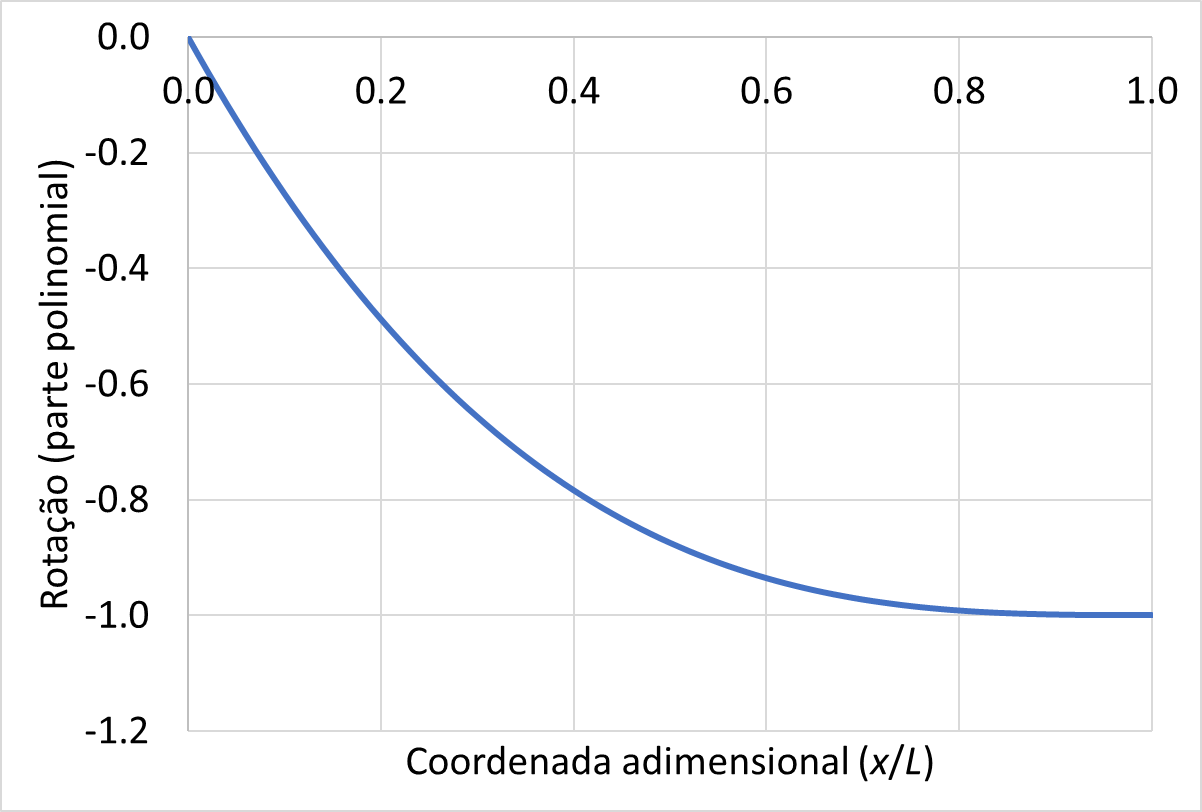 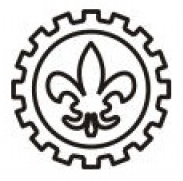 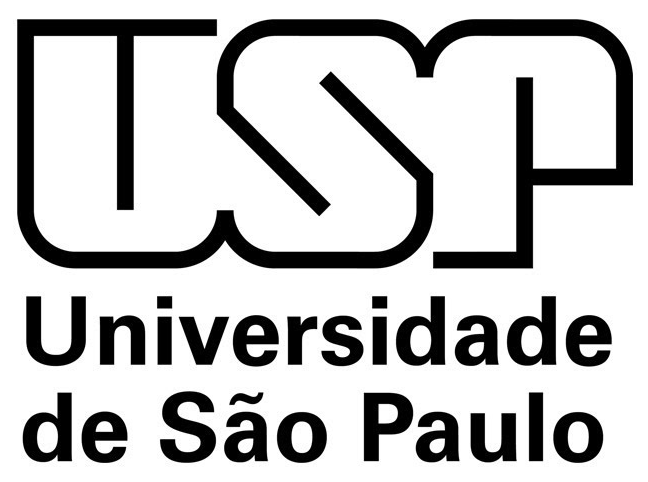 LOM3101 – Mecânica dos Materiais – Prof. Dr. João Paulo Pascon
Exemplo 2.8. Linha elástica
* Momento fletor (forma alternativa e gráfico)
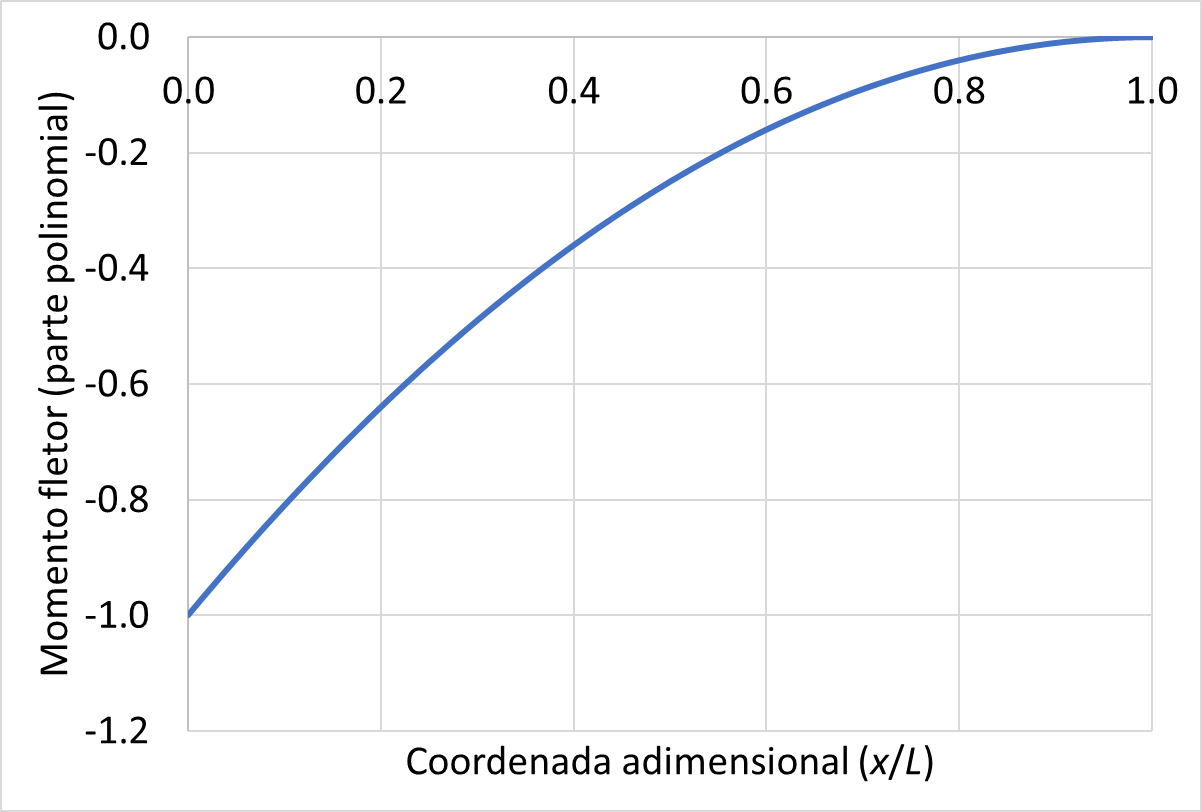 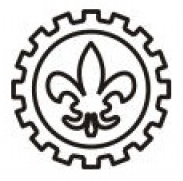 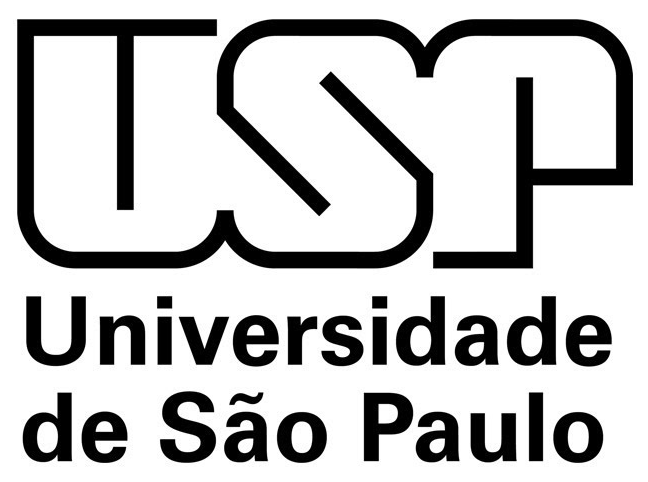 LOM3101 – Mecânica dos Materiais – Prof. Dr. João Paulo Pascon
Exemplo 2.8. Linha elástica
* Esforço cortante (forma alternativa e gráfico)
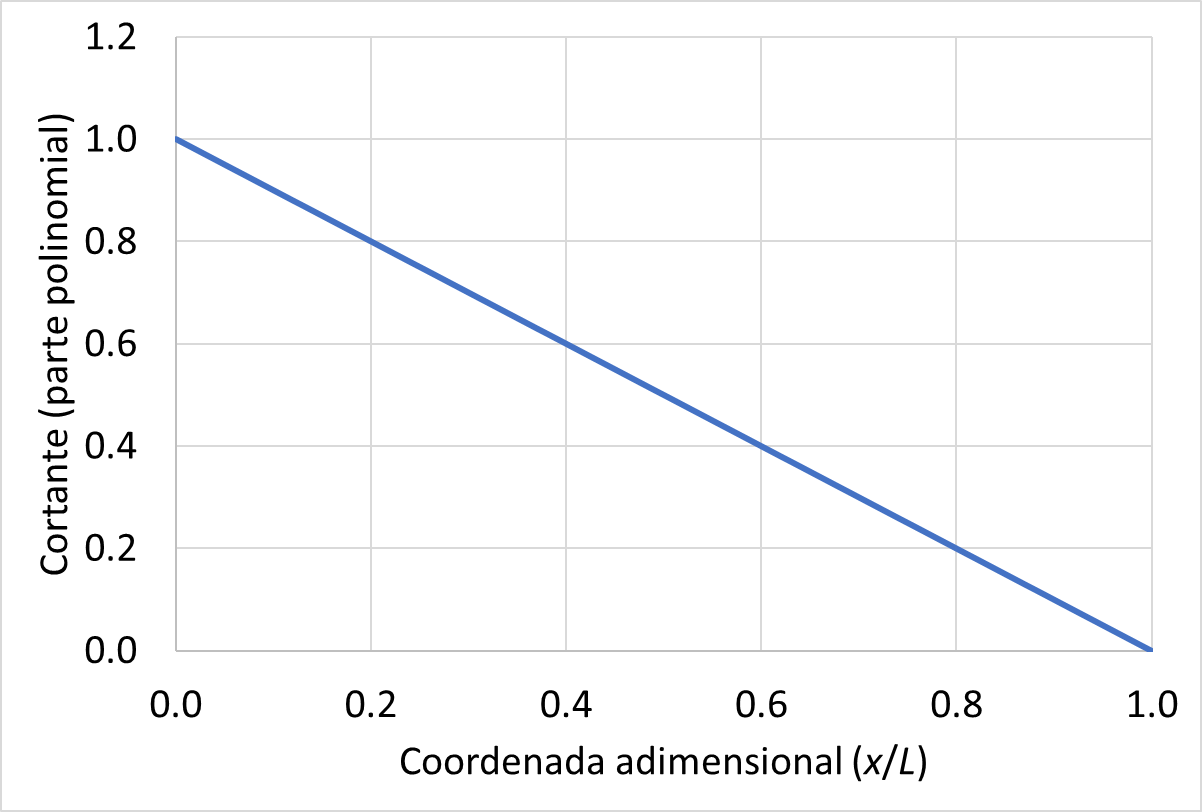 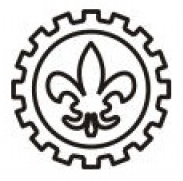 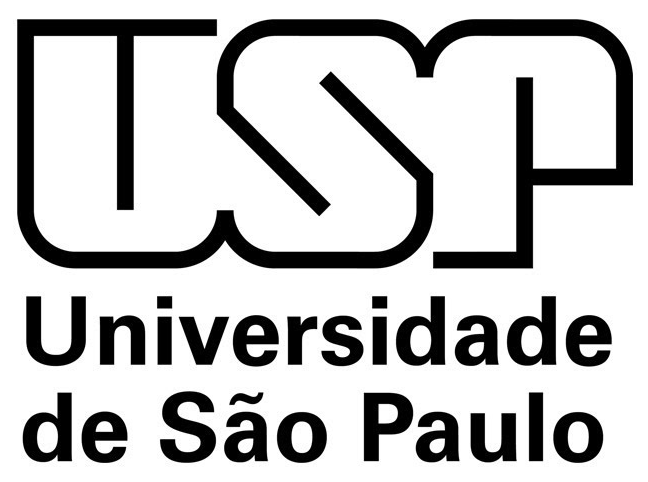 LOM3101 – Mecânica dos Materiais – Prof. Dr. João Paulo Pascon
Exemplo 2.6. Linha elástica
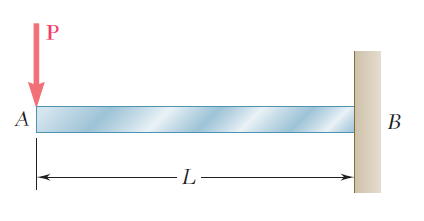 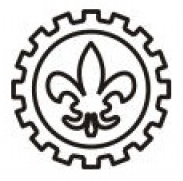 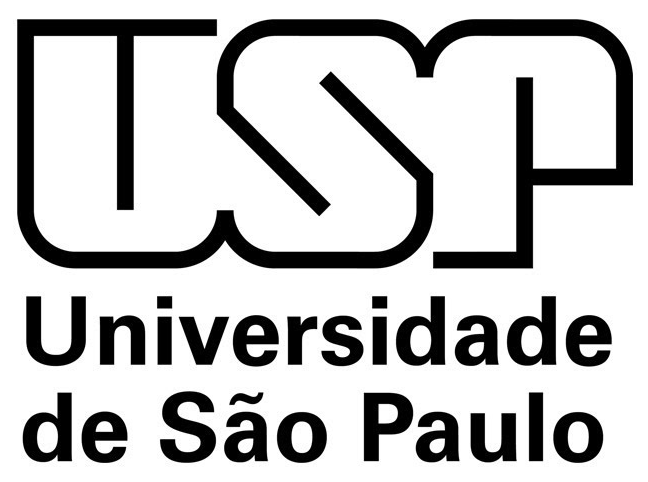 LOM3101 – Mecânica dos Materiais – Prof. Dr. João Paulo Pascon
Exemplo 2.7. Linha elástica
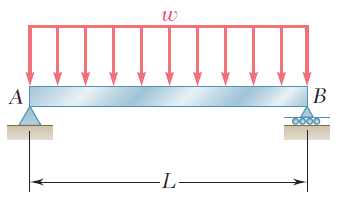 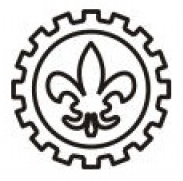 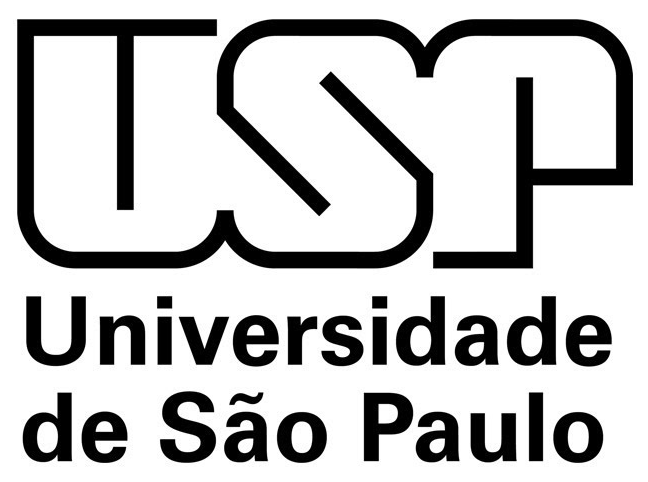 LOM3101 – Mecânica dos Materiais – Prof. Dr. João Paulo Pascon
2.4. Deflexões em vigas: linha elástica
Viga com dois (ou mais) segmentos
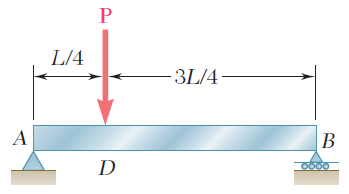 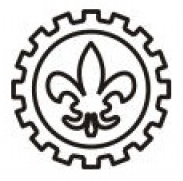 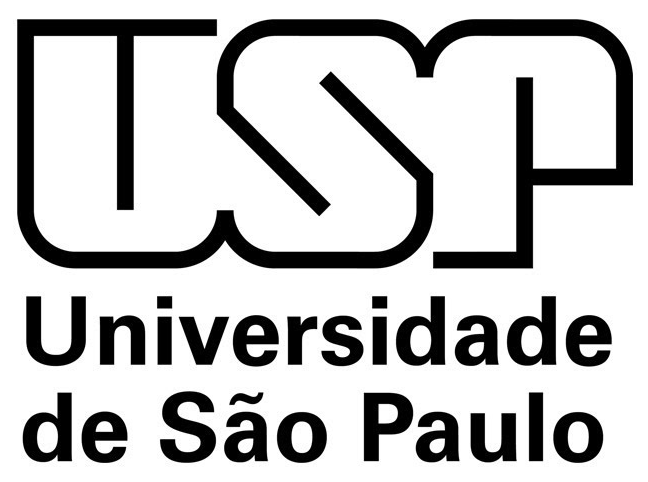 LOM3101 – Mecânica dos Materiais – Prof. Dr. João Paulo Pascon
2.4. Deflexões em vigas: linha elástica
Viga com dois (ou mais) segmentos
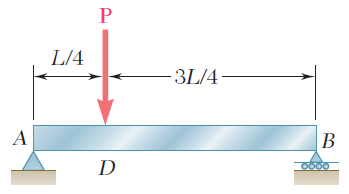 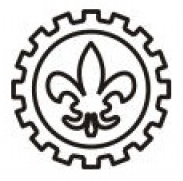 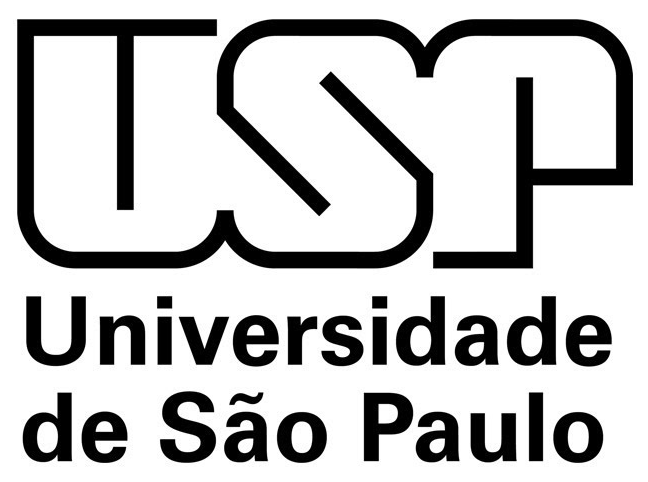 LOM3101 – Mecânica dos Materiais – Prof. Dr. João Paulo Pascon
2.5. Vigas hiperestáticas
Problemas estaticamente indeterminados
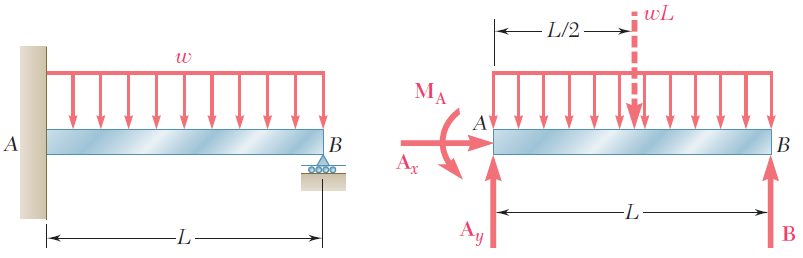 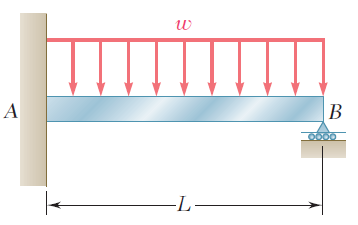 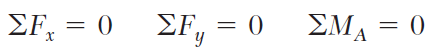 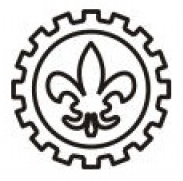 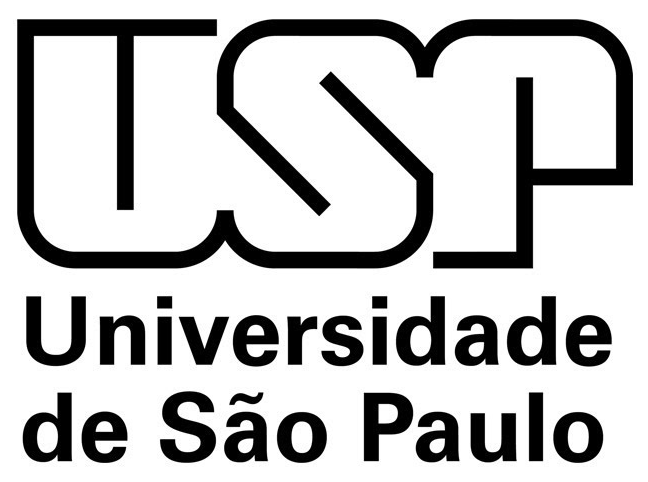 LOM3101 – Mecânica dos Materiais – Prof. Dr. João Paulo Pascon
Exemplo 2.9. Viga hiperestática
Determinar as reações de apoio para a viga abaixo.
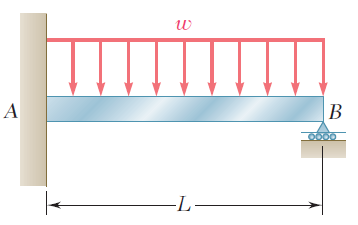 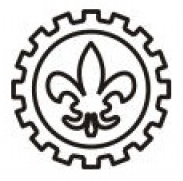 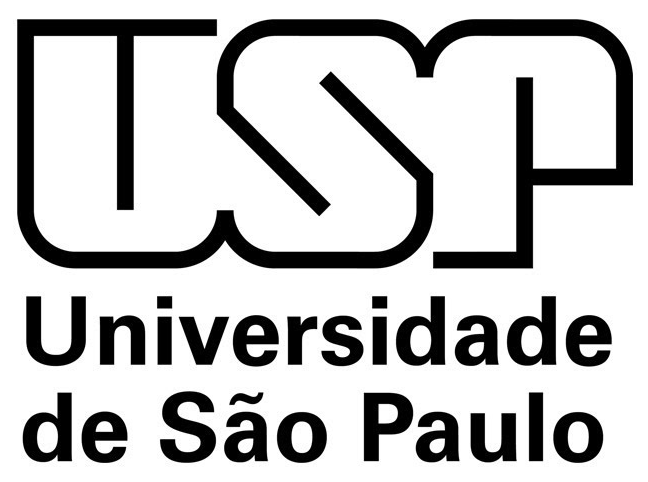 LOM3101 – Mecânica dos Materiais – Prof. Dr. João Paulo Pascon
Exemplo 2.9. Viga hiperestática
Método das Forças
Caso 1: carregamento externo
Caso 2: reação adicional
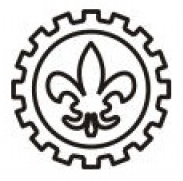 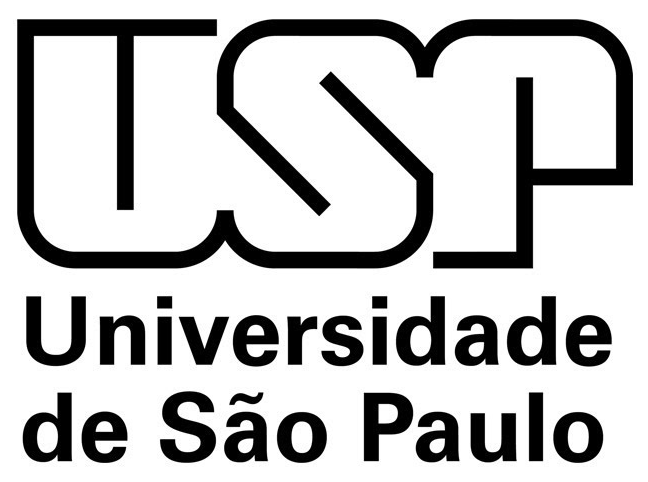 LOM3101 – Mecânica dos Materiais – Prof. Dr. João Paulo Pascon
Exemplo 2.9. Viga hiperestática
Reação adicional
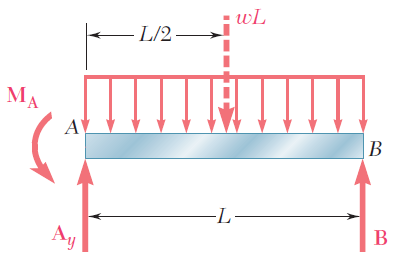 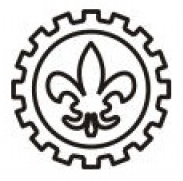 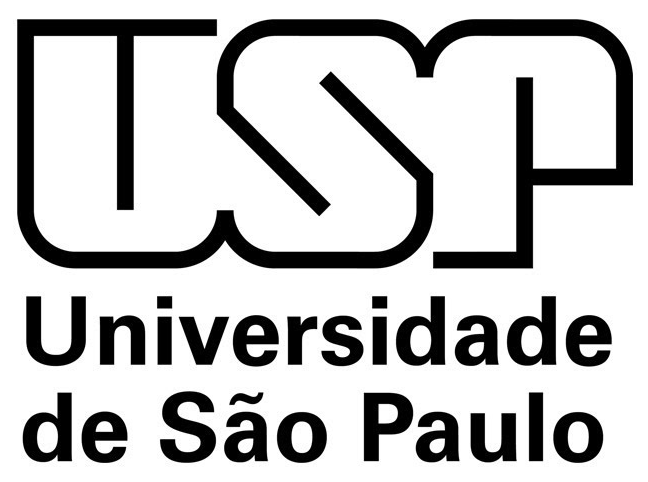 LOM3101 – Mecânica dos Materiais – Prof. Dr. João Paulo Pascon
Exemplo 2.9. Viga hiperestática
Caso 1: carregamento externo
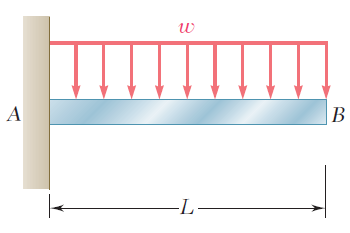 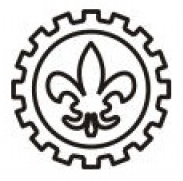 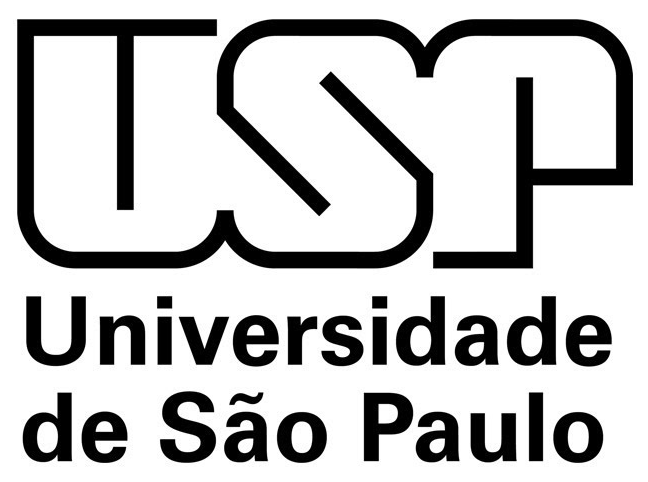 LOM3101 – Mecânica dos Materiais – Prof. Dr. João Paulo Pascon
Exemplo 2.9. Viga hiperestática
Caso 2: reação adicional (Exemplo 2.6)
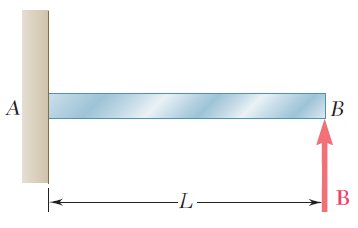 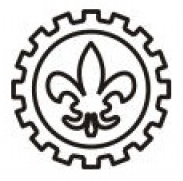 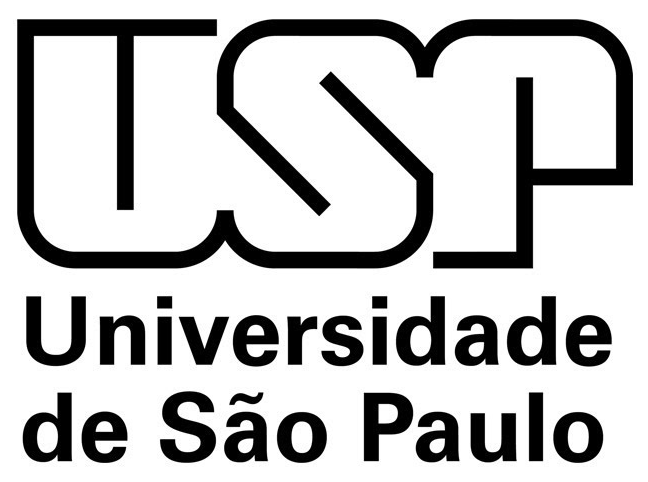 LOM3101 – Mecânica dos Materiais – Prof. Dr. João Paulo Pascon
Exemplo 2.9. Viga hiperestática
Superposição de efeitos e imposição da compatibilidade geométrica
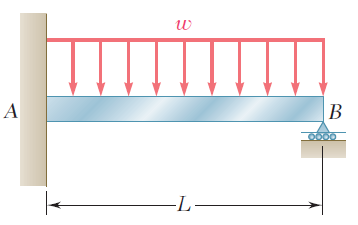 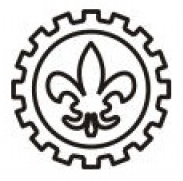 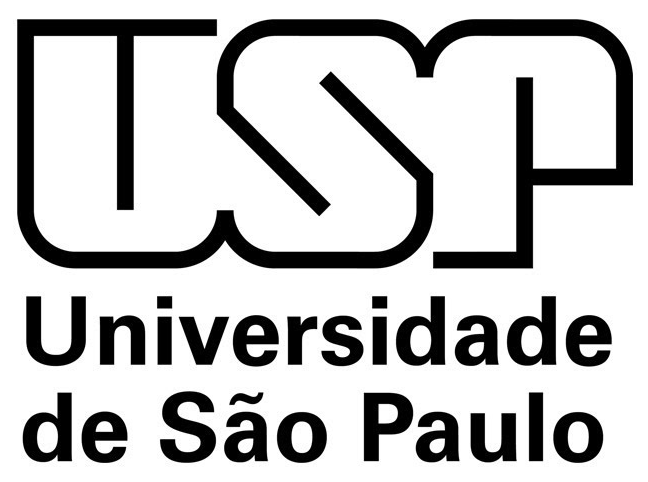 LOM3101 – Mecânica dos Materiais – Prof. Dr. João Paulo Pascon
Exemplo 2.9. Viga hiperestática
Reações de apoio
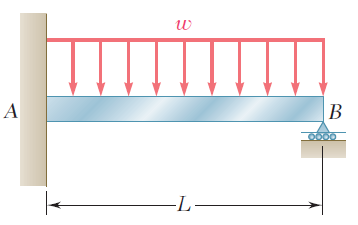 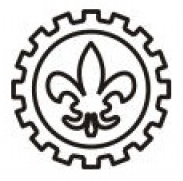 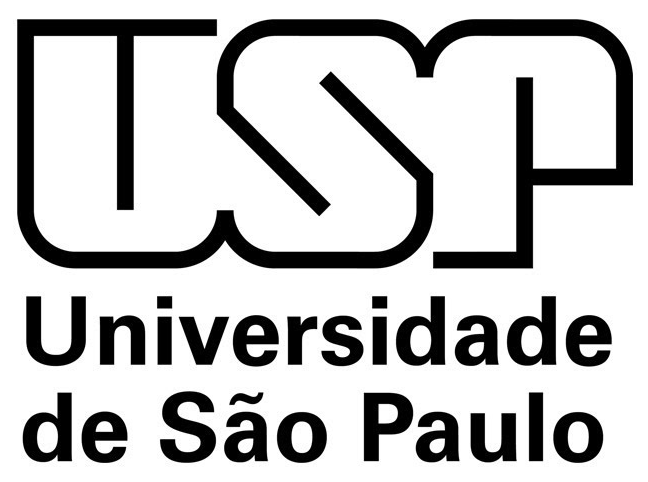 LOM3101 – Mecânica dos Materiais – Prof. Dr. João Paulo Pascon
Exemplo 2.9. Viga hiperestática
* Linha elástica
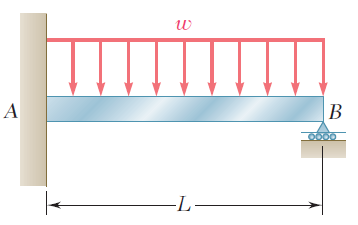 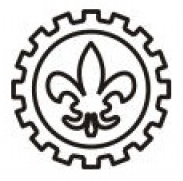 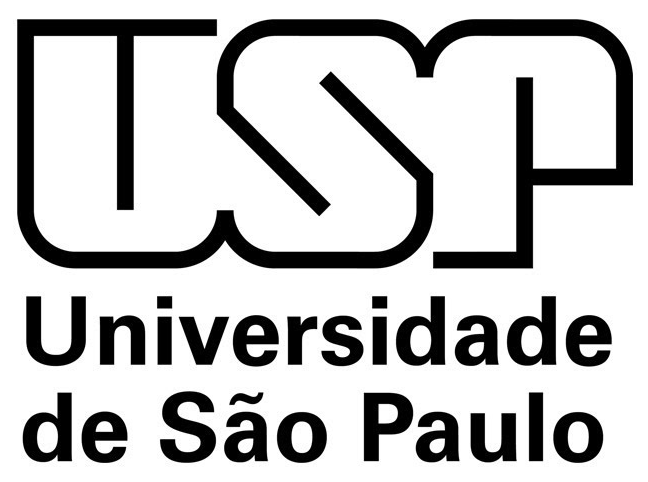 LOM3101 – Mecânica dos Materiais – Prof. Dr. João Paulo Pascon
Exemplo 2.9. Viga hiperestática
* Linha elástica
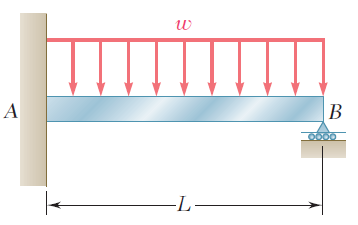 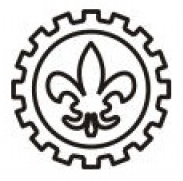 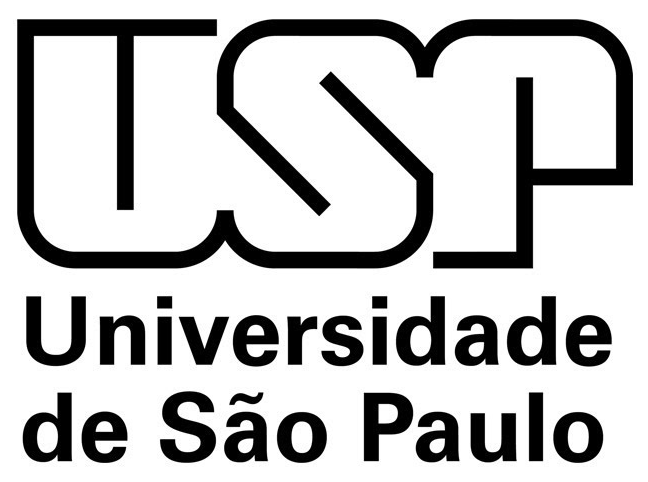 LOM3101 – Mecânica dos Materiais – Prof. Dr. João Paulo Pascon
Exemplo 2.9. Viga hiperestática
* Linha elástica
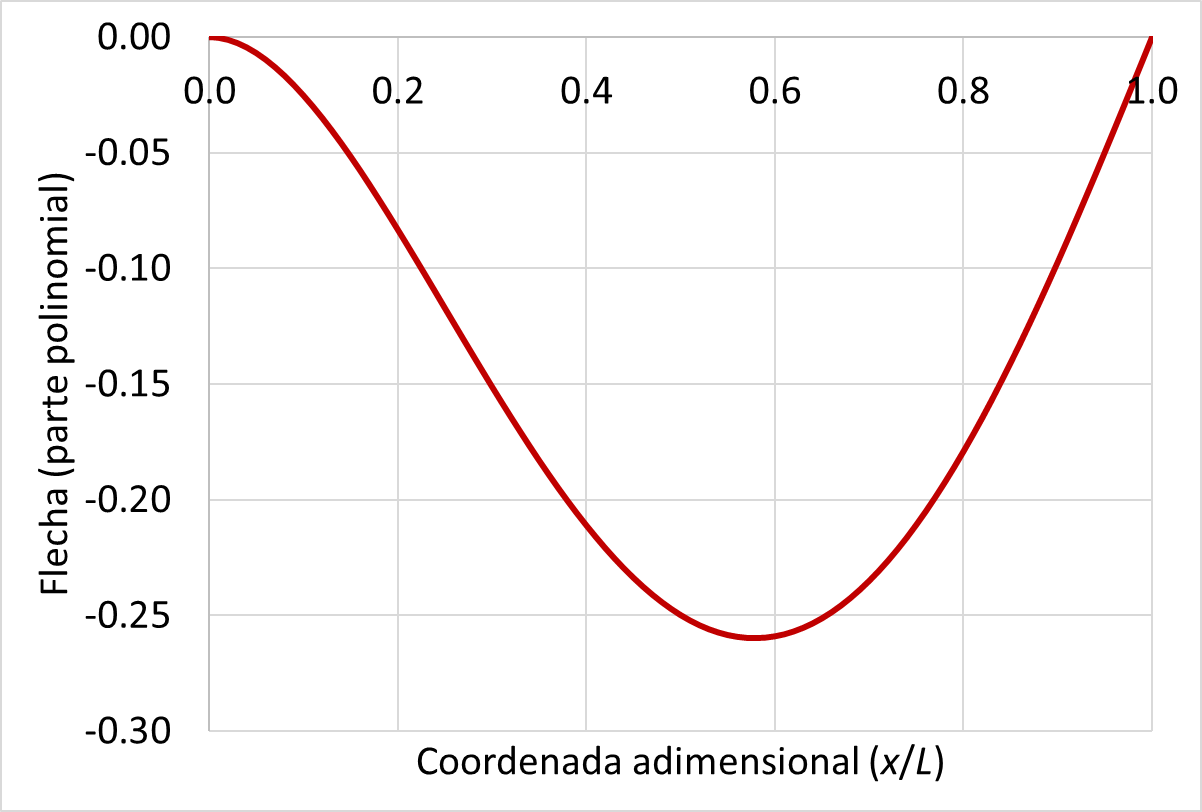 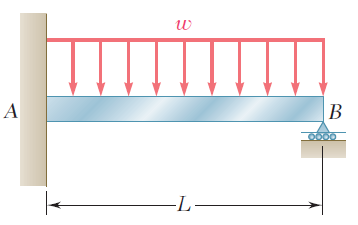 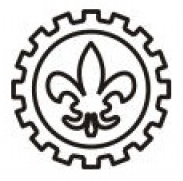 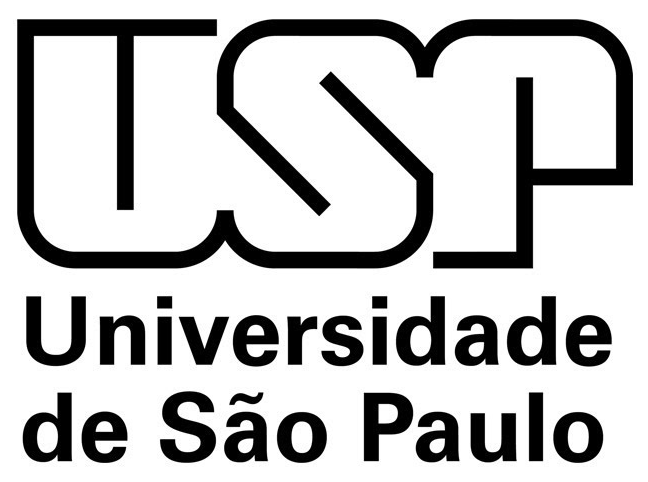 LOM3101 – Mecânica dos Materiais – Prof. Dr. João Paulo Pascon
Exemplo 2.9. Viga hiperestática
* Rotação da seção
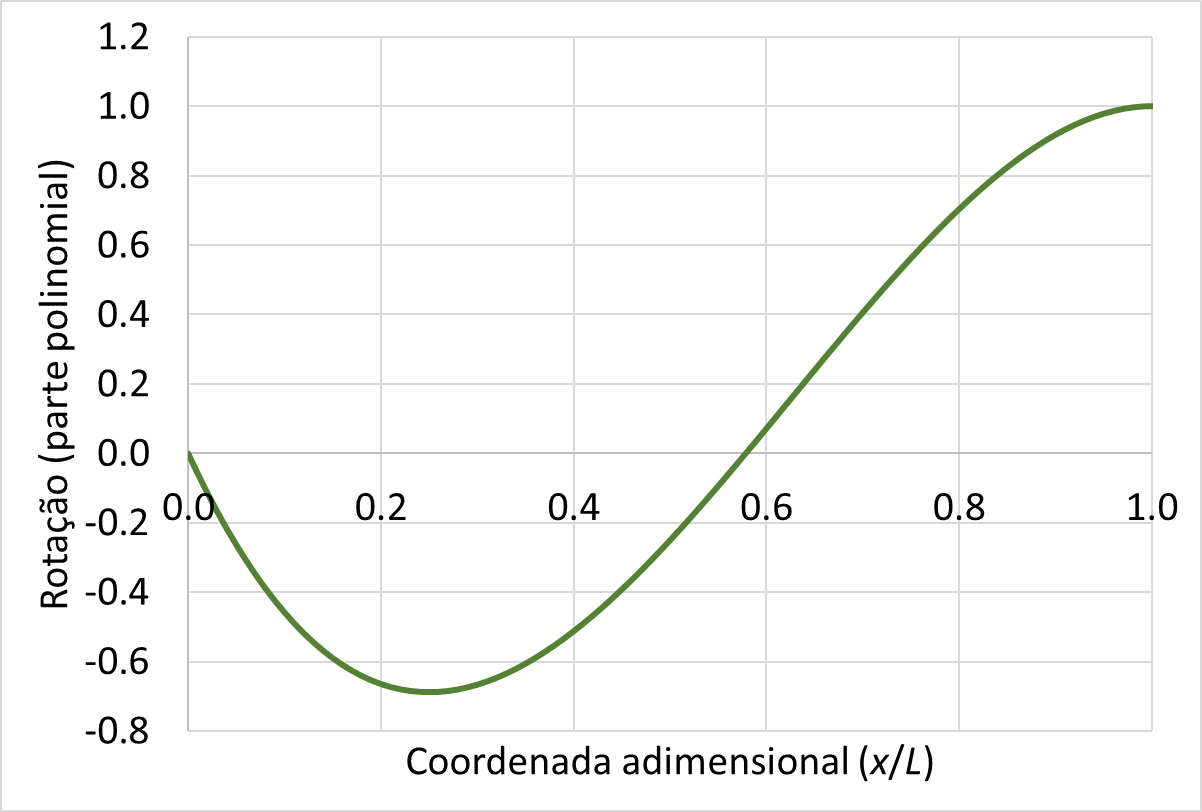 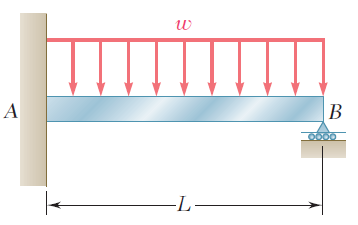 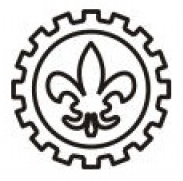 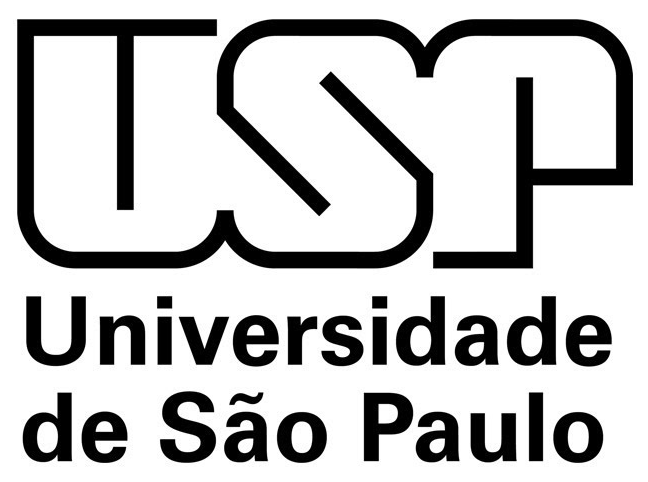 LOM3101 – Mecânica dos Materiais – Prof. Dr. João Paulo Pascon
Exemplo 2.9. Viga hiperestática
* Flecha máxima
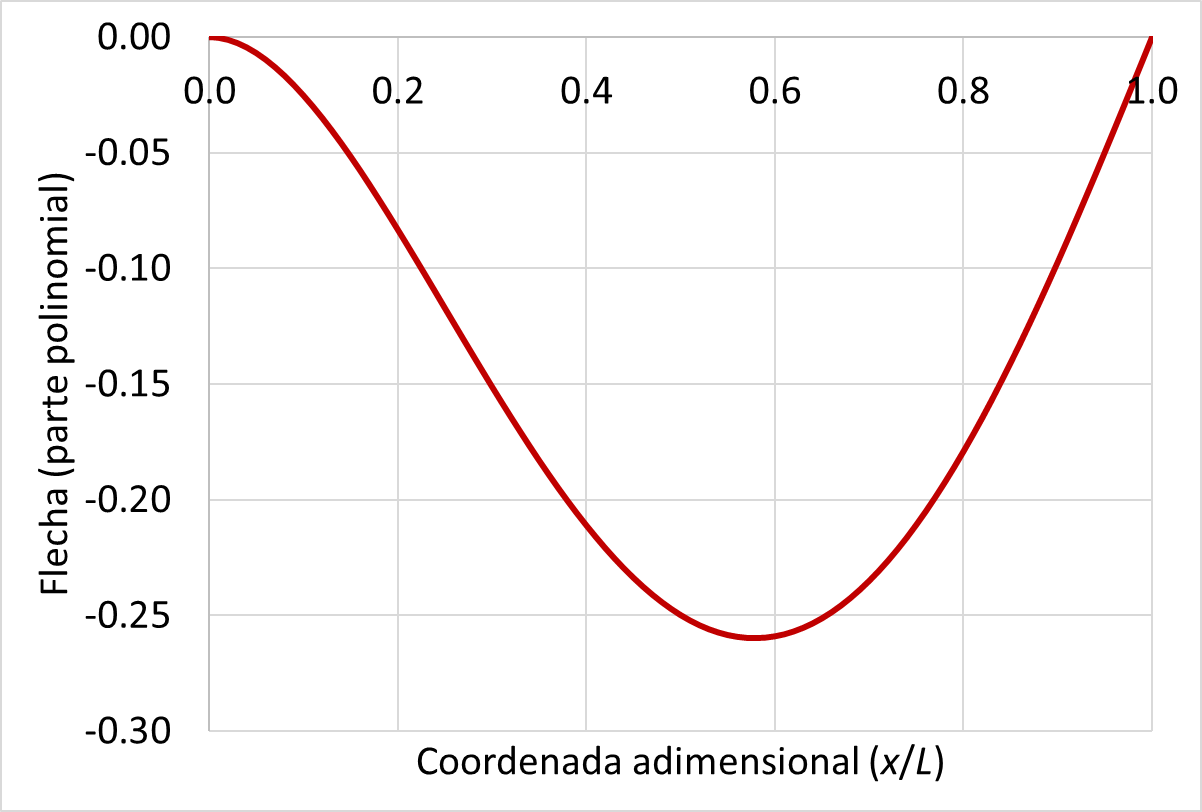 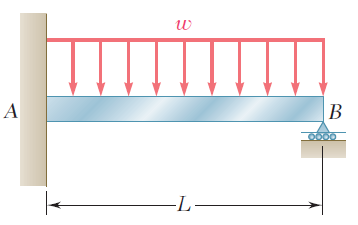 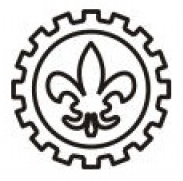 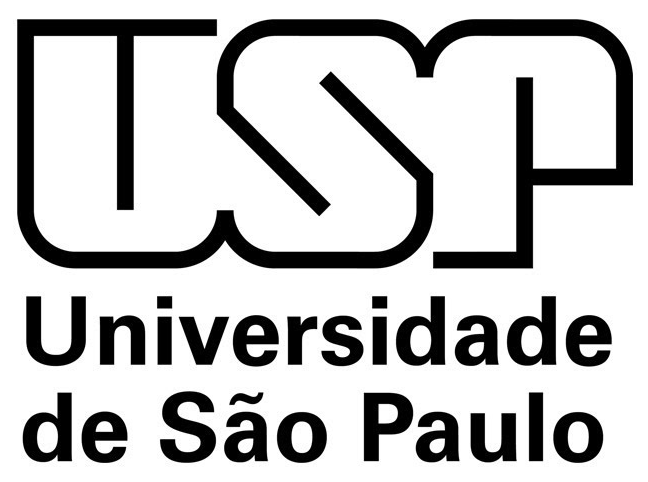 LOM3101 – Mecânica dos Materiais – Prof. Dr. João Paulo Pascon
Exemplo 2.9. Viga hiperestática
Método da quarta derivada
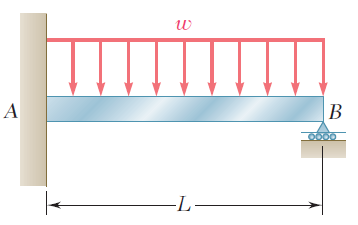 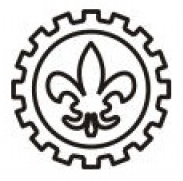 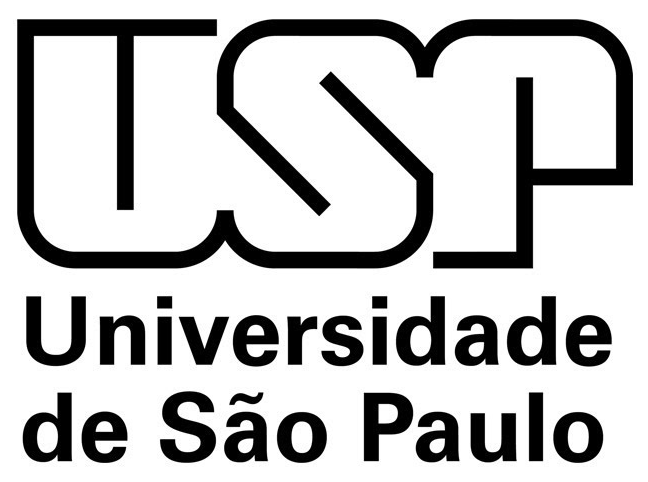 LOM3101 – Mecânica dos Materiais – Prof. Dr. João Paulo Pascon
* 2.6. Deformações plásticas e tensões residuais
Material em regime elastoplástico
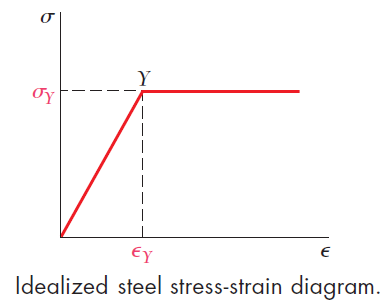 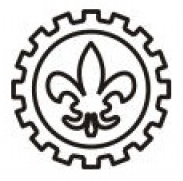 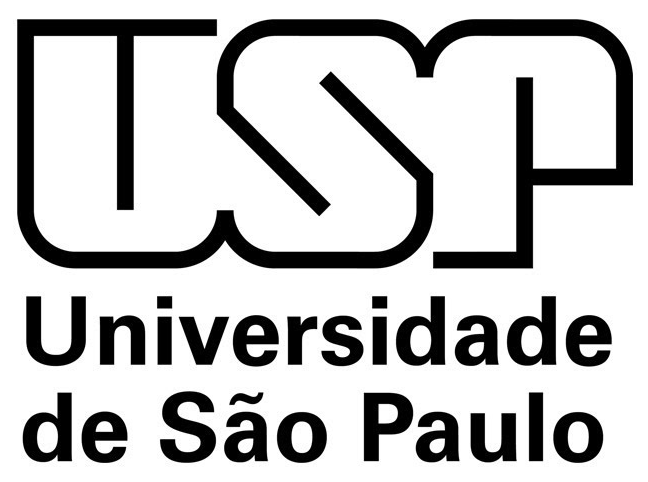 LOM3101 – Mecânica dos Materiais – Prof. Dr. João Paulo Pascon
* 2.6. Deformações plásticas e tensões residuais
Tensões normais na flexão
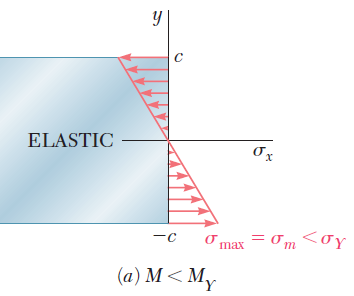 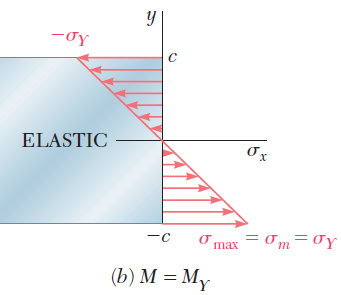 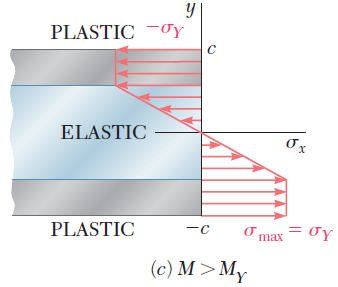 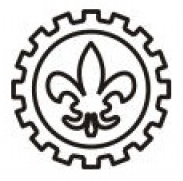 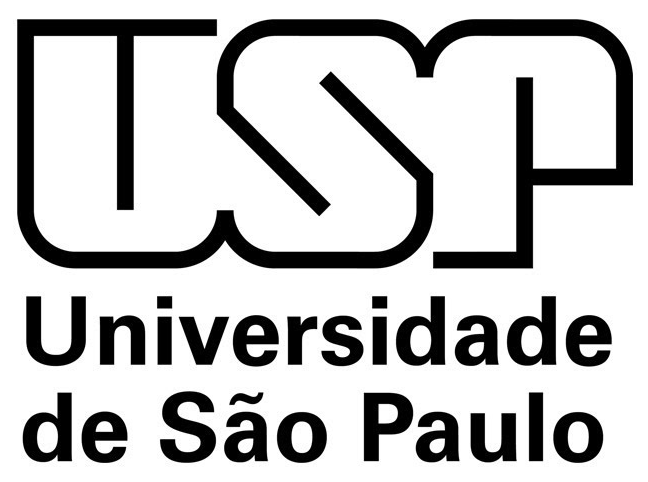 LOM3101 – Mecânica dos Materiais – Prof. Dr. João Paulo Pascon
* 2.6. Deformações plásticas e tensões residuais
Coordenada limite de escoamento (zona elástica)
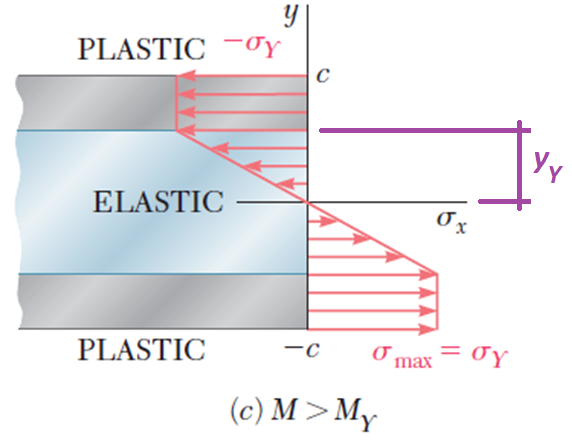 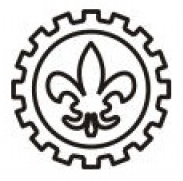 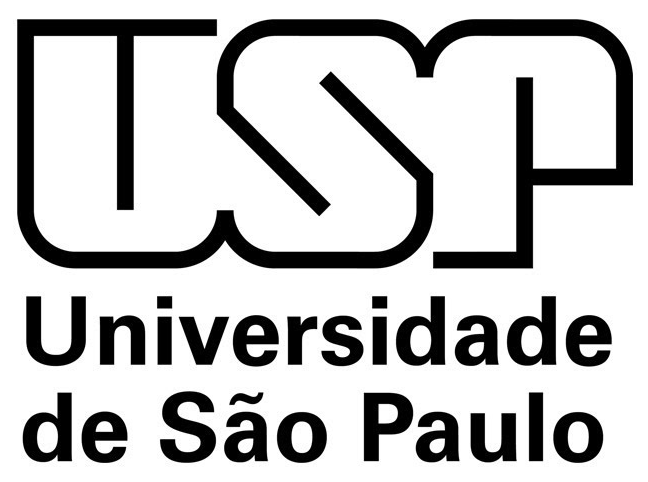 LOM3101 – Mecânica dos Materiais – Prof. Dr. João Paulo Pascon
* 2.6. Deformações plásticas e tensões residuais
Momento fletor na seção
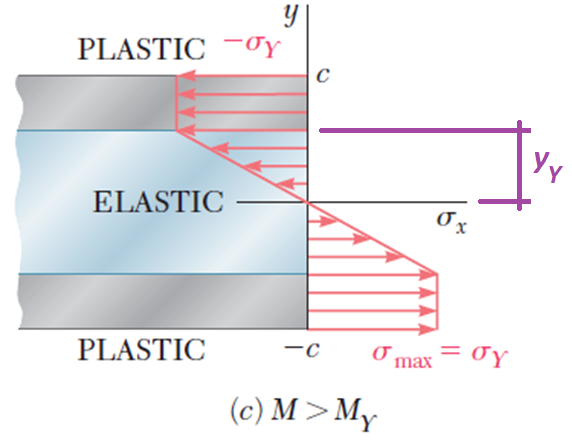 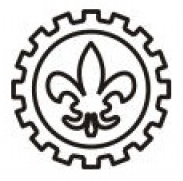 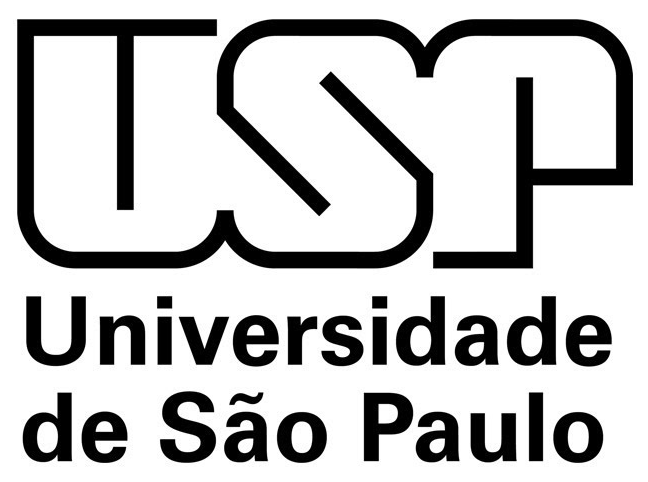 LOM3101 – Mecânica dos Materiais – Prof. Dr. João Paulo Pascon
* Exemplo 2.10. Tensão residual
Para a seção transversal da figura, determinar se o material plastifica ao se aplicar um momento fletor de 36,8 kN m e, em caso afirmativo, o tamanho da zona elástica, o raio de curvatura e o perfil final de tensão normal após o descarregamento.
Dados: tensão de escoamento = 240 MPa; módulo de Young = 200 GPa.
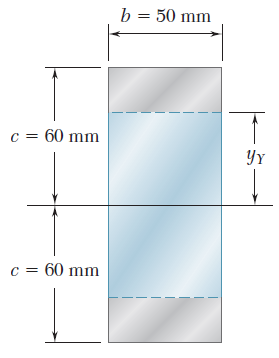 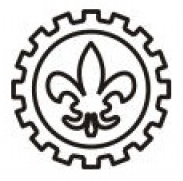 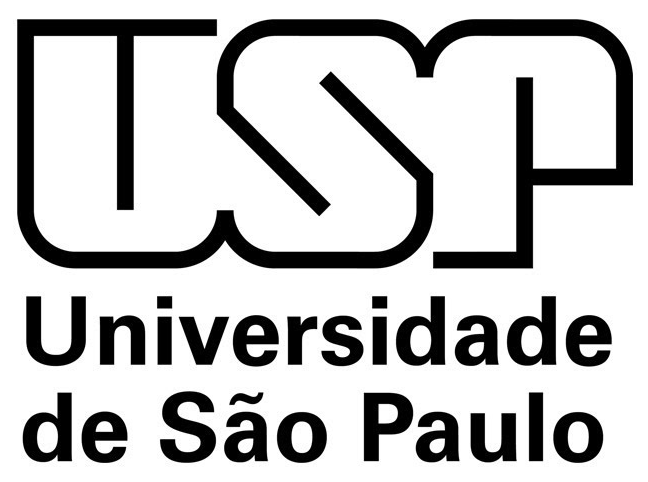 LOM3101 – Mecânica dos Materiais – Prof. Dr. João Paulo Pascon
* Exemplo 2.10. Tensão residual
Momento fletor limite (σY = 240 MPa; M = 36,8 kN m)
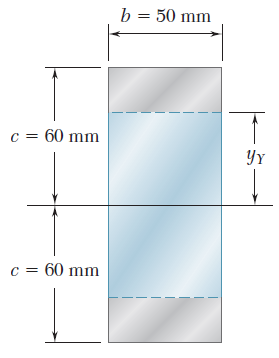 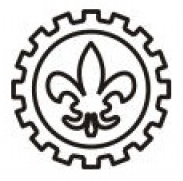 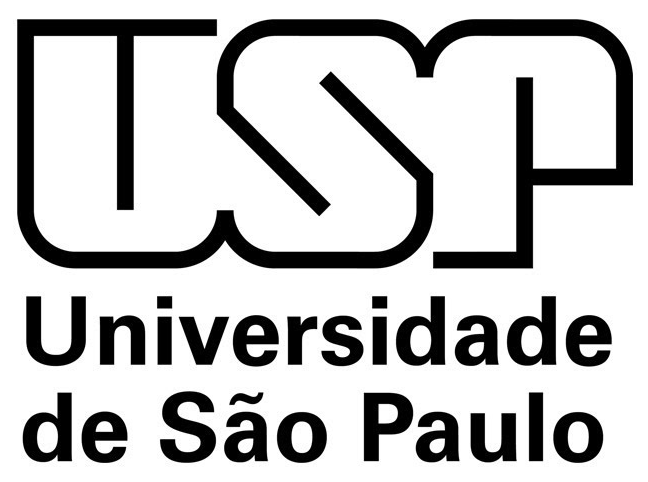 LOM3101 – Mecânica dos Materiais – Prof. Dr. João Paulo Pascon
* Exemplo 2.10. Tensão residual
Tamanho da zona elástica
σY = 240 MPa; M = 36,8 kN m; MY = 28,8 kN m
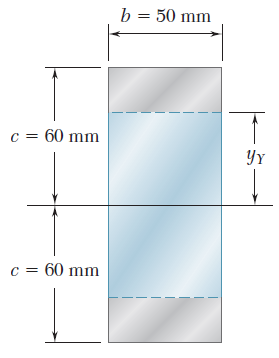 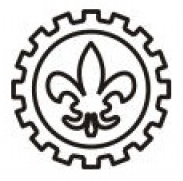 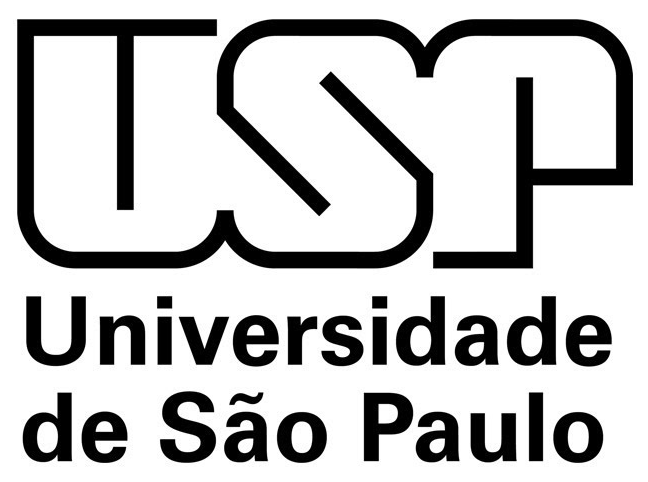 LOM3101 – Mecânica dos Materiais – Prof. Dr. João Paulo Pascon
* Exemplo 2.10. Tensão residual
Raio de curvatura
σY = 240 MPa; E = 200 GPa
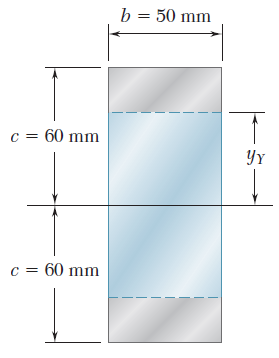 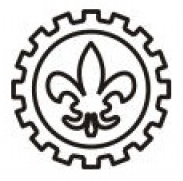 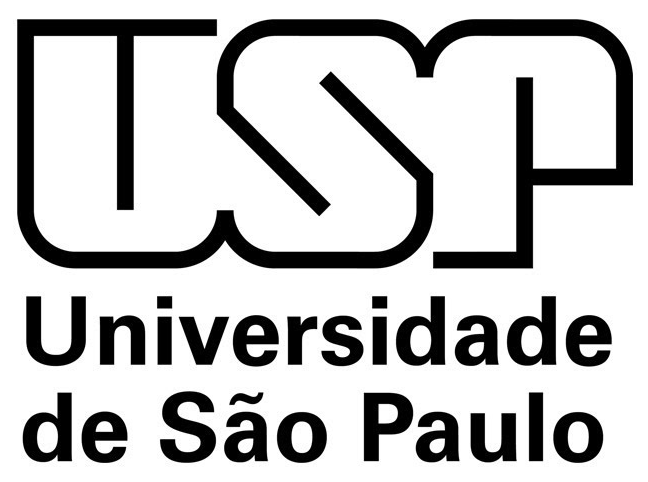 LOM3101 – Mecânica dos Materiais – Prof. Dr. João Paulo Pascon
* Exemplo 2.10. Tensão residual
Perfis ao final do carregamento (M = 36,8 kN m)
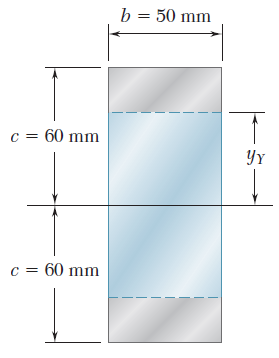 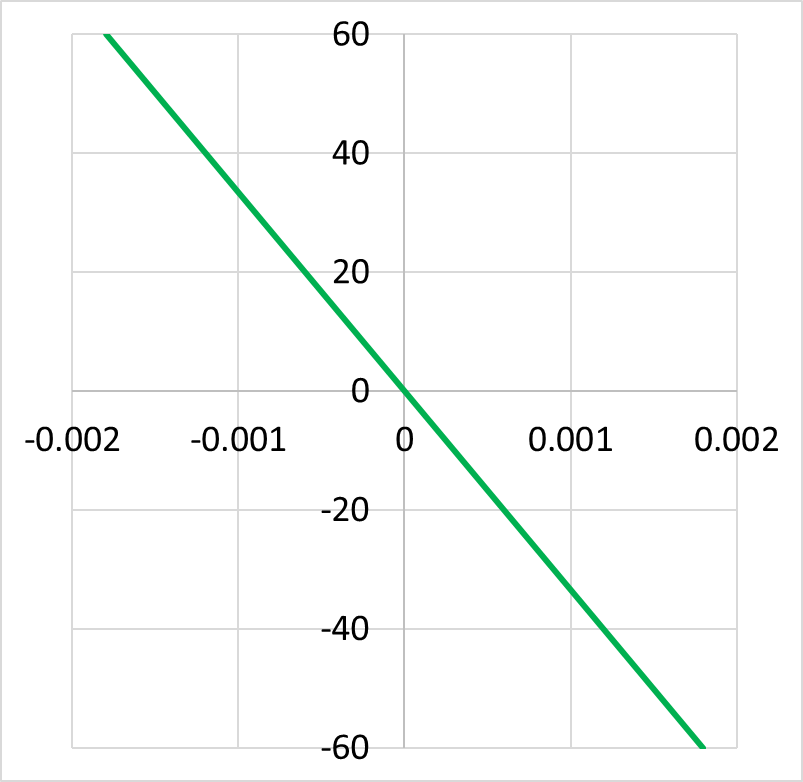 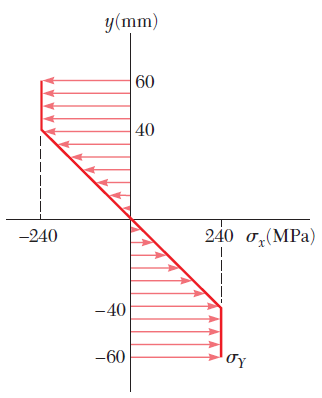 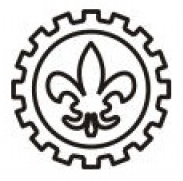 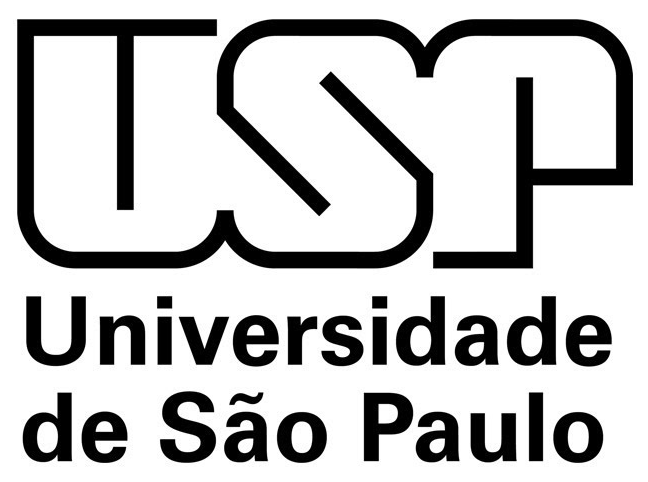 LOM3101 – Mecânica dos Materiais – Prof. Dr. João Paulo Pascon
* Exemplo 2.10. Tensão residual
Descarregamento (retorno elástico)
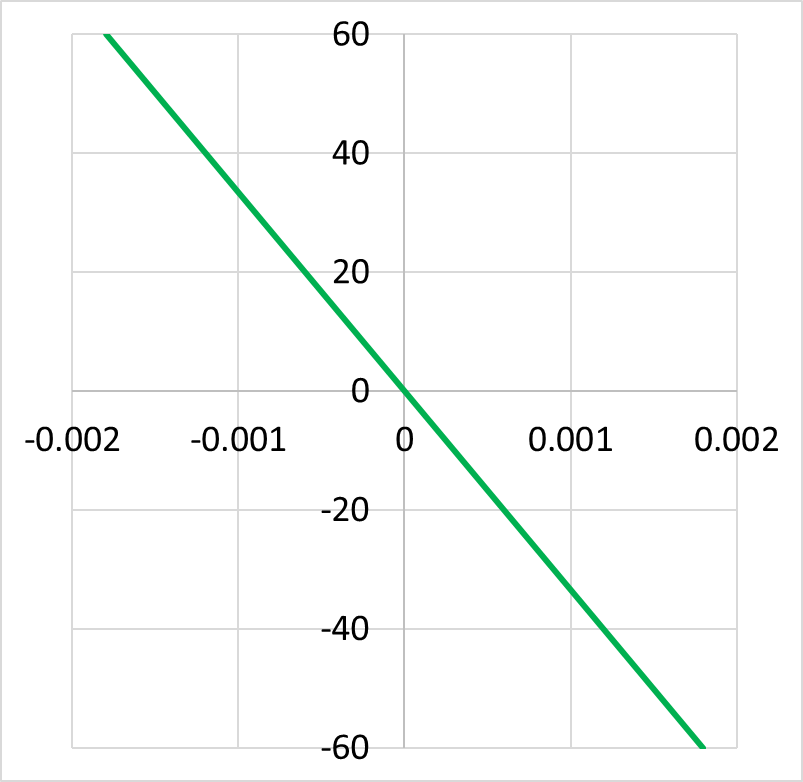 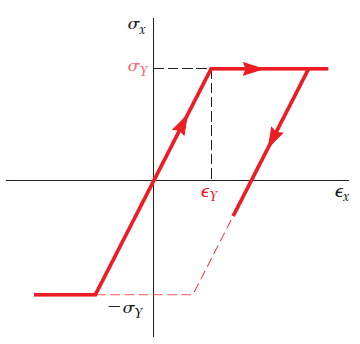 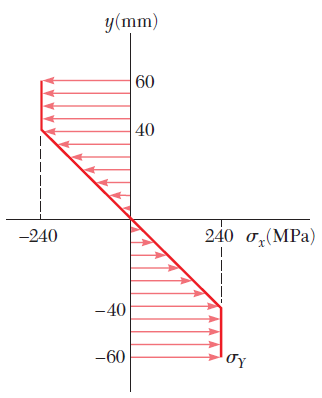 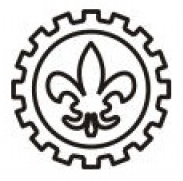 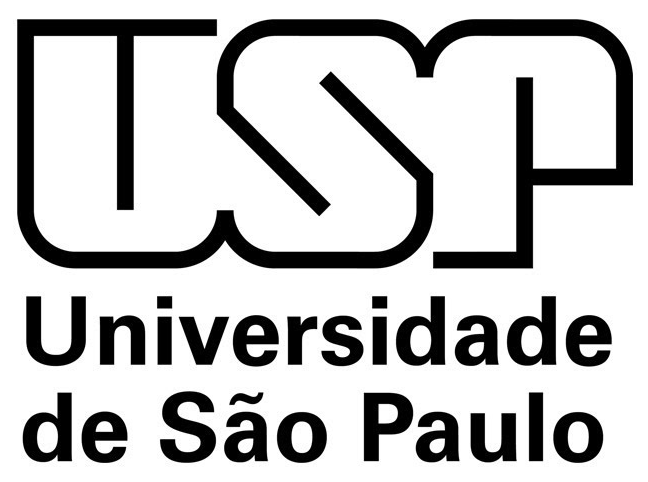 LOM3101 – Mecânica dos Materiais – Prof. Dr. João Paulo Pascon
* Exemplo 2.10. Tensão residual
Superposição de momento no sentido contrário (M = 36,8 kN m)
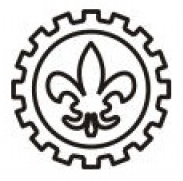 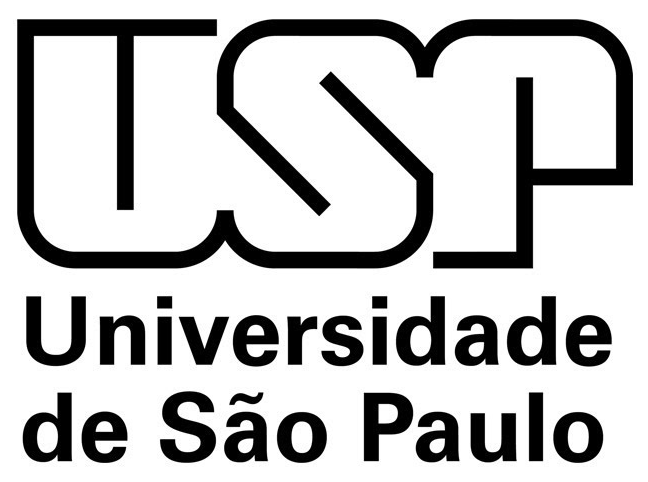 LOM3101 – Mecânica dos Materiais – Prof. Dr. João Paulo Pascon
* Exemplo 2.10. Tensão residual
Perfil final de tensão normal (residual)
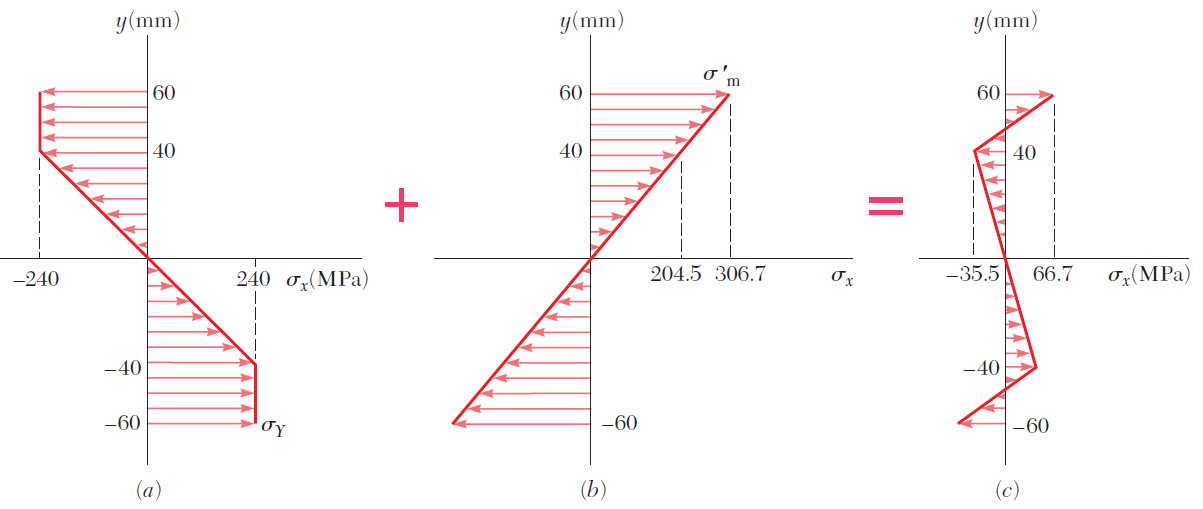 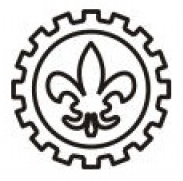 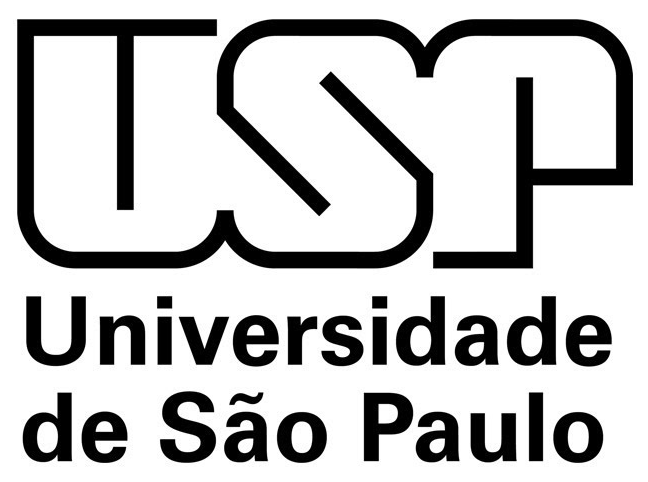 LOM3101 – Mecânica dos Materiais – Prof. Dr. João Paulo Pascon
* Exemplo 2.10. Tensão residual
Deformação e curvatura finais
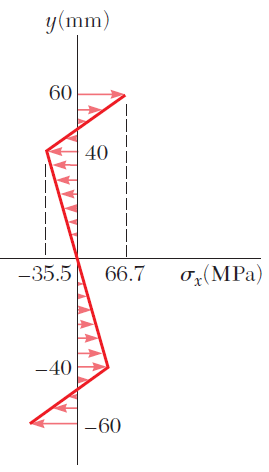 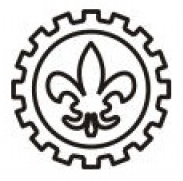 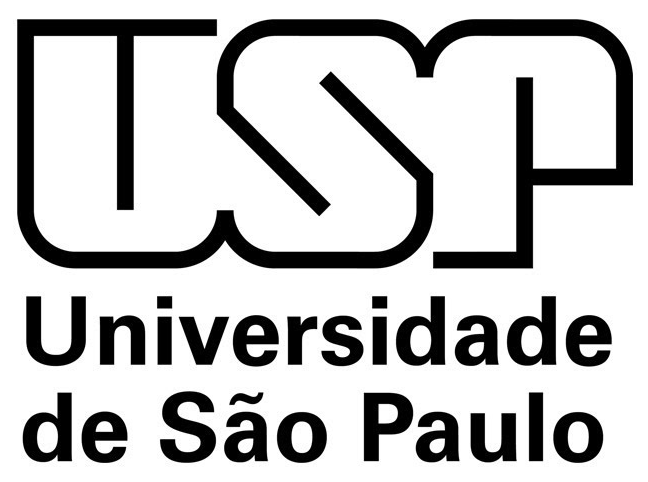 LOM3101 – Mecânica dos Materiais – Prof. Dr. João Paulo Pascon
Próxima semana
Primeira prova (P1)
A prova será enviada por e-mail (STOA)
O professor estará disponível no Google Meet
A resolução da prova deverá ser fotografada ou scaneada (CamScanner), e enviada para o professor preferencialmente por e-mail (jppascon@usp.br)
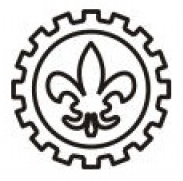 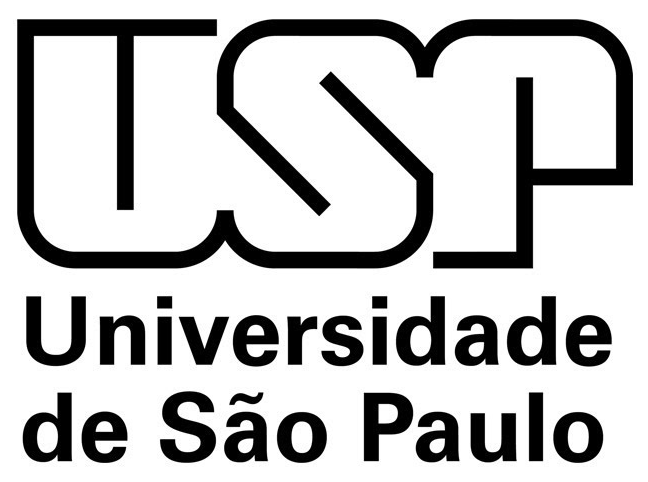 LOM3101 – Mecânica dos Materiais – Prof. Dr. João Paulo Pascon
Próxima semana
Primeira prova (P1) – ENTREGA DIA 07/10 (10hs)
Q1. Torção (eixo isostático) – Momento torsor e tensão máxima
Q2. Flexão (viga isostática) – Momento fletor e tensão máxima
Q3. Torção (eixo hiperestático) – Ângulo de torção
Q4. Flexão (viga hiperestática) – Flecha e rotação
60% (07/10)
40% (04/10)
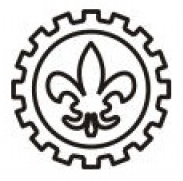 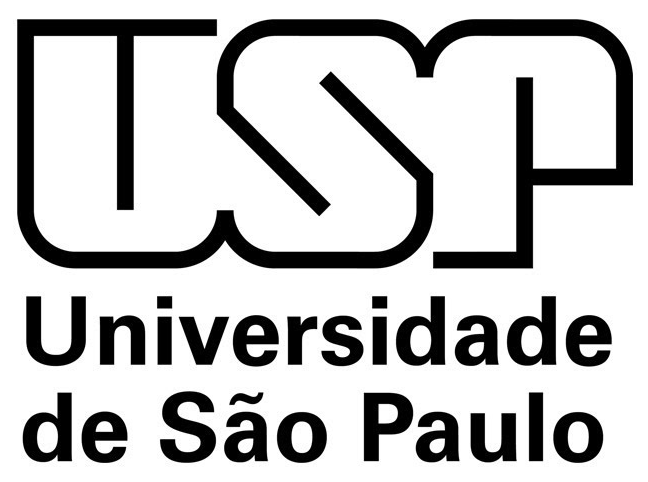 LOM3101 – Mecânica dos Materiais – Prof. Dr. João Paulo Pascon